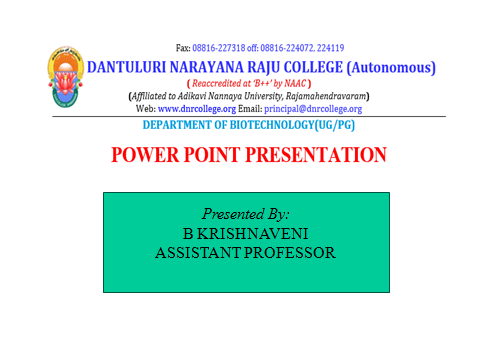 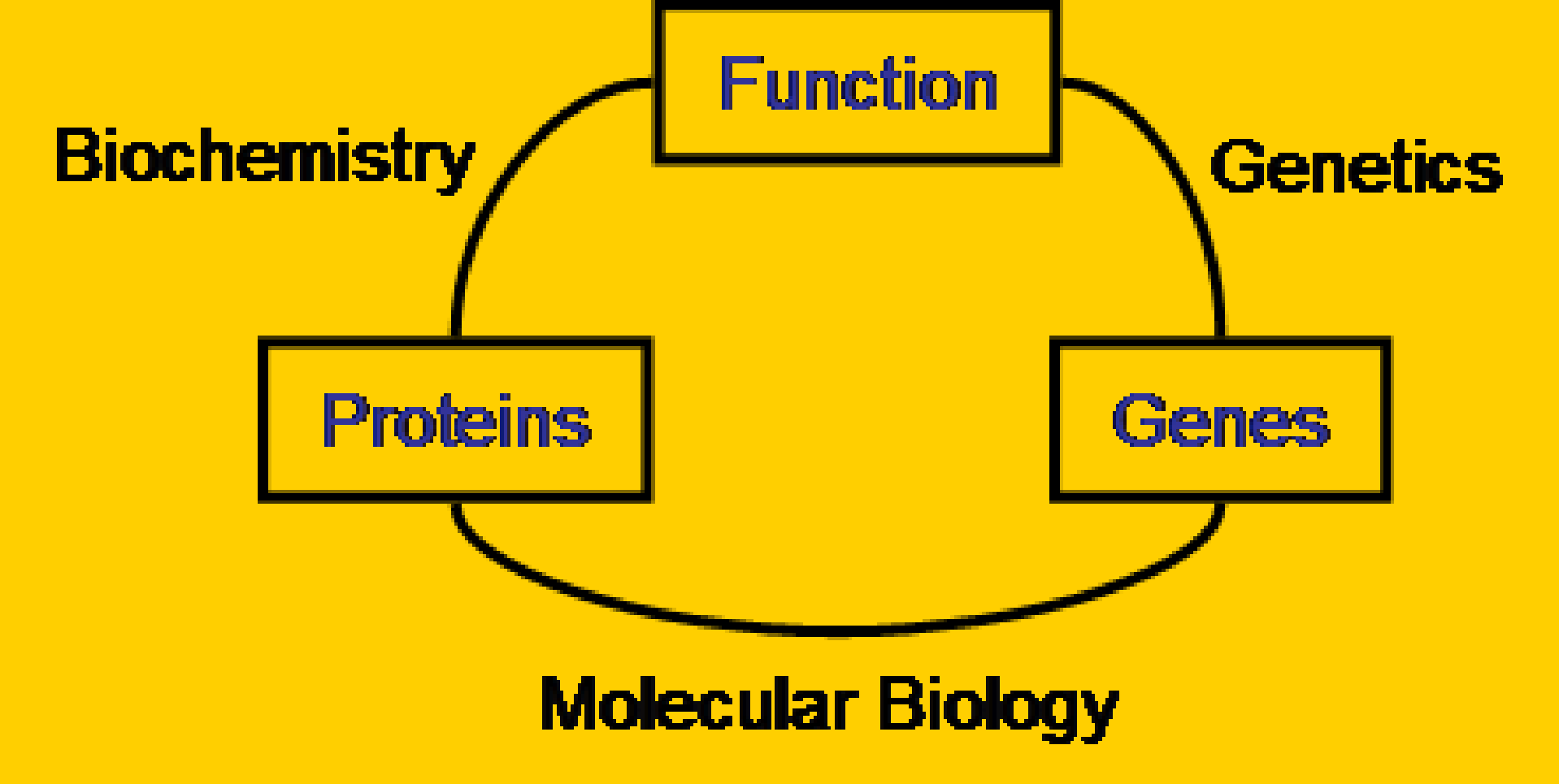 The Central Dogma
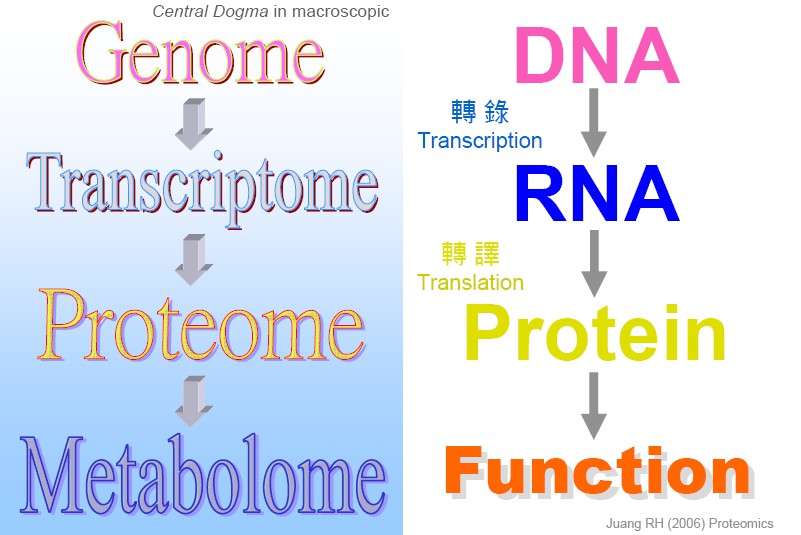 Molecular Biology (Continued)
Chapter 6:	DNA mutation, damage, and repair
Chapter 7:	Gene regulation in prokaryotes Chapter 8:	Gene regulation in eukaryotes Chapter 9:	Techniques in molecular biology
Textbook: Watson et al.
Molecular Biology of the Gene, 5th ed., 2004
CHAPTER 6: DNA Mutation, damage, and Repair
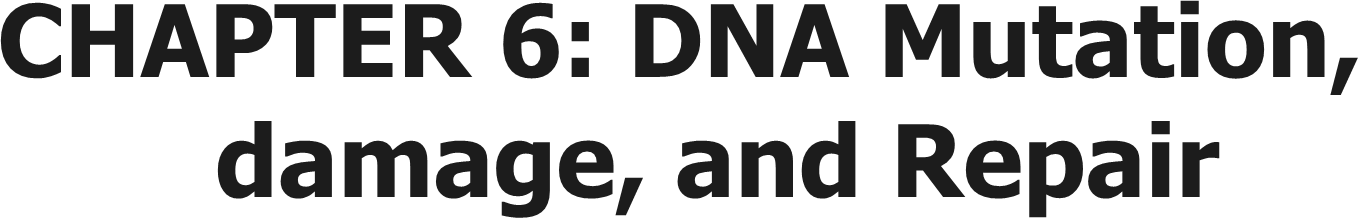 Mutation refers to any heritable change in the base sequence of a DNA molecule.

Mutagen is a physical or chemical agent that causes mutations to occur (or increase the frequency of their occurrence).

Mutagenesis is the process of producing a mutation.

3学时，April 28 & May 5
Life	and	biodiversity	depend	on	the balance between mutation and its repair
If the mutation rates are too high, the species or the individual would be destroyed.
If there is no mutation, evolution would not go on and new species, including humans, would not have arisen.
Important sources for mutation
Inaccuracy in DNA replication: Errors
Damage to the genetic material (spontaneously or assaulted by chemical agents and radiation)
Insertions generated by transposition (Chapter 5)
Part 1: Replication errors and their repair
The	nature of mutations
1. Point mutations
a.	Transitions	转换 (pyrimidine to pyrimidine, purine to purine)
b. Transversions	颠换 (pyrimidine to purine, purine to pyrimidine)
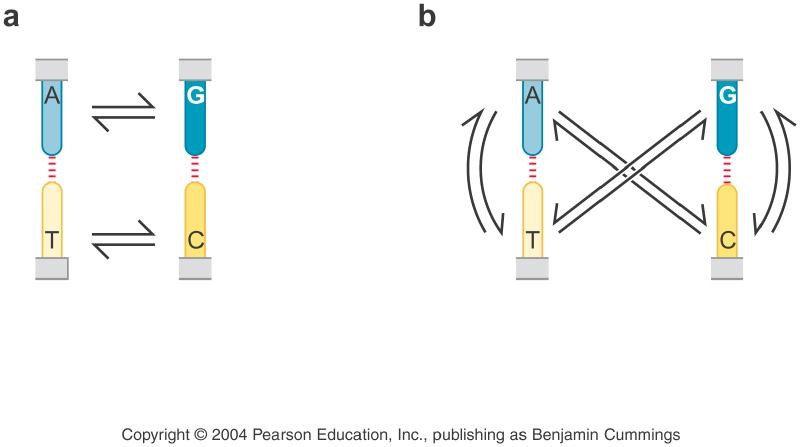 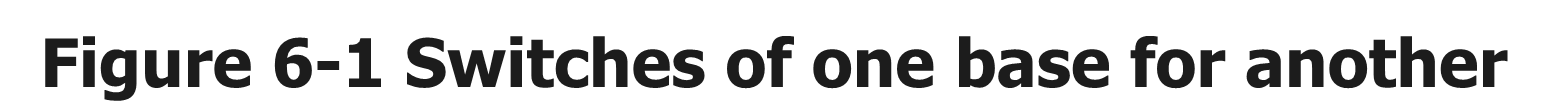 Figure 6-1 Switches of one base for another
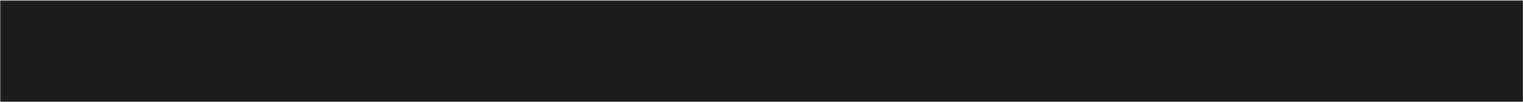 The nature of mutations (continued)
Insertions
Deletions
Gross rearrangement of chromosome.
These mutations might be caused by insertion by transposon or by aberrant action of cellular recombination processes.
Rate of spontaneous mutation at any given site on chromosome ranges from 10-6 to 10-11 per round of DNA replication, with some sites where mutations arise at high or low frequency.
Some mutation-prone sequences in human genome are repeats of simple di-, tri- or tetranucleotide sequences (e.g., the CA repeats), known as DNA microsatellites. These sequences (1) are important in human genetics and disease, (2) hard to be copied accurately during replication and highly polymorphic in the population.
Some replication errors escape proofreading
The proofreading 3’-5’ exonuclease activity of replisome, which removes wrongly incorporated nucleotides, improves the fidelity of DNA replication by about 100- fold.
Some mis-incorporated	nucleotides escape detection and become a mismatch between the newly synthesized strand and the template strand. If the mismatch is not repaired, it will result in a mutation.
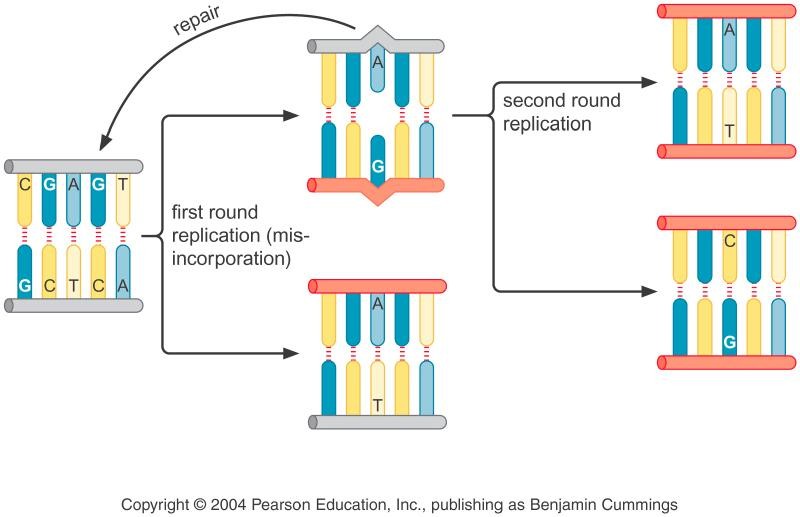 Second Round
First Round
(Mis-incorporation)
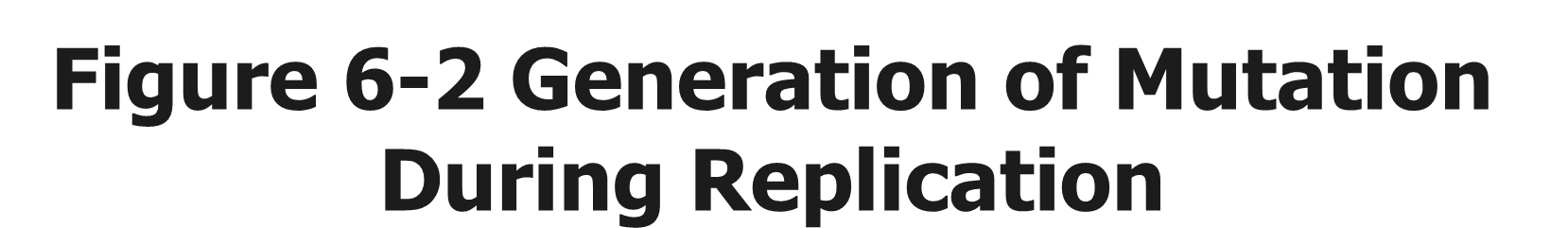 Figure 6-2 Generation of Mutation During Replication
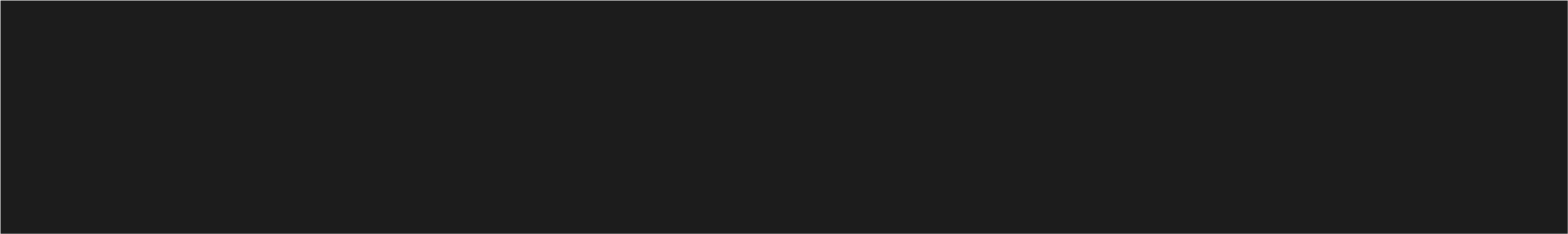 Mismatch repair removes errors that escape proofreading
Increase the accuracy of DNA synthesis by 2-3 orders of magnitude.
Two challenges: (1)rapidly find the mismatches/mispairs,	(2) accurately correct the mismatch
In E. coli, a dimer of mismatch repair protein MutS scans the DNA, recognizing the mismatch from the distortion	they cause in the DNA backbone
MutS embraces the mismatch-containing DNA, inducing a pronounced twist in the DNA and a conformational change in MutS itself
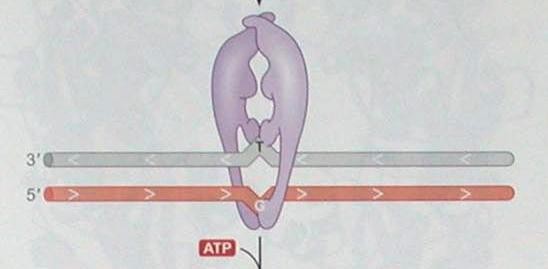 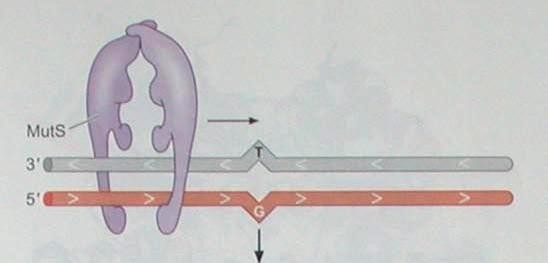 MutS
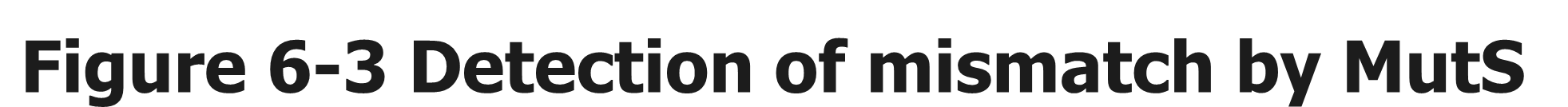 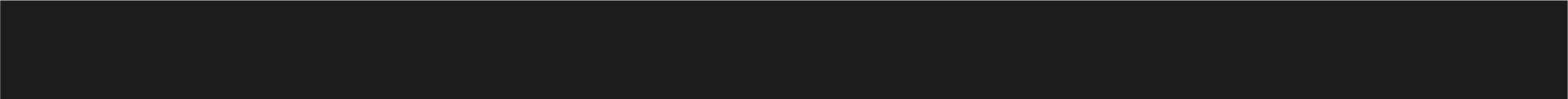 Figure 6-3 Detection of mismatch by MutS
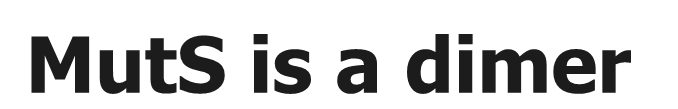 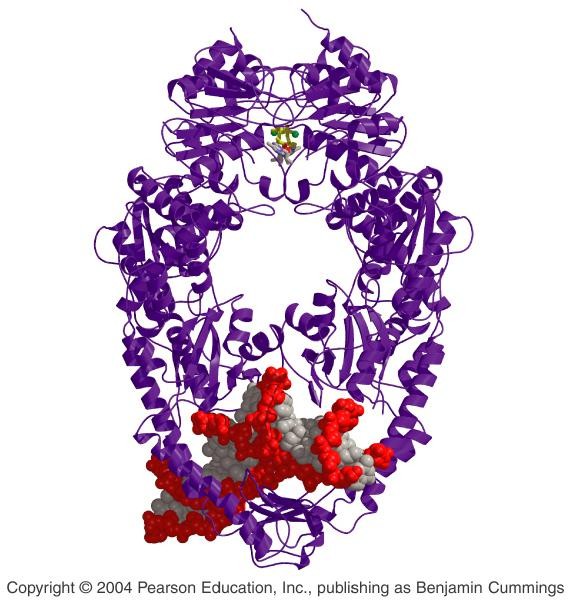 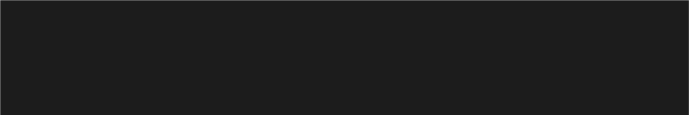 MutS is a dimer
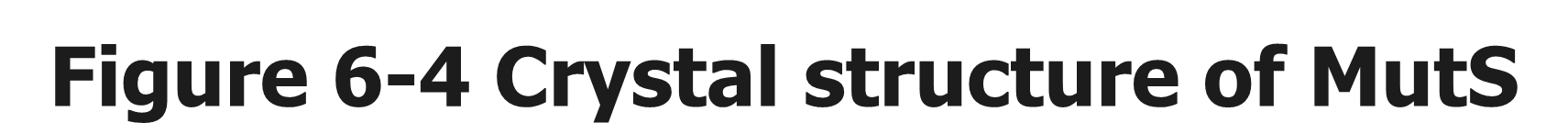 Figure 6-4 Crystal structure of MutS
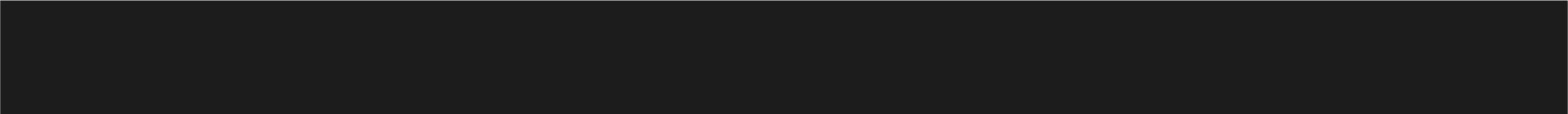 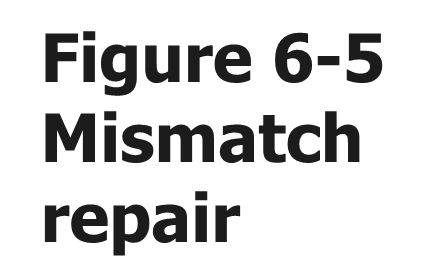 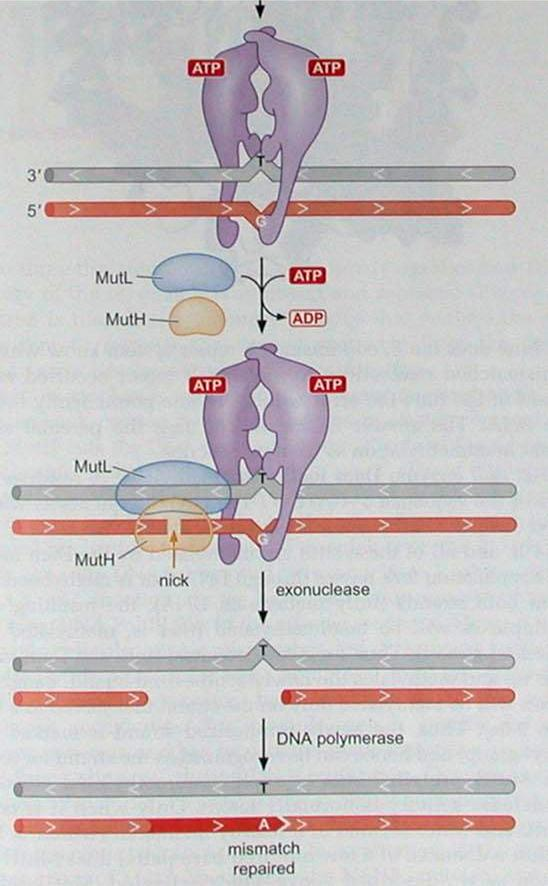 Figure 6-5 Mismatch repair
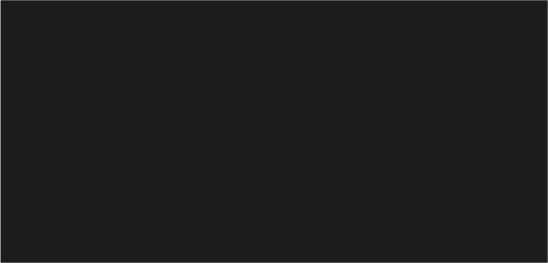 T
G
MutL
MutH
MutL
T G
MutH
nick
Exonuclease
Helicase (UrvD)	T
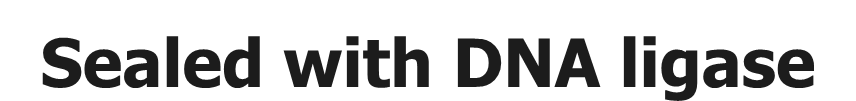 DNA polymerase III
Sealed with DNA ligase
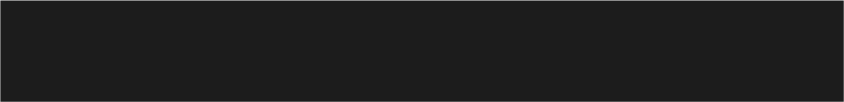 T A
Mismatch repaired
How does the mismatch repair system know which of the two mismatched nucleotides to replace?
Unlike the template, the newly synthesized strand is not methylated by Dam methylase until a few minutes after the synthesis.
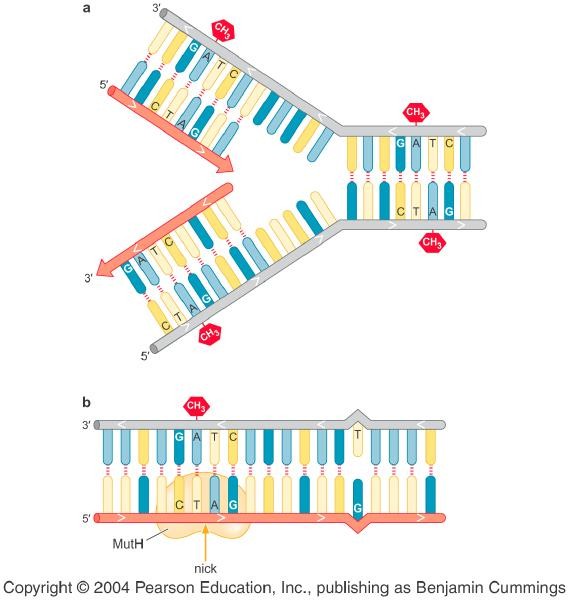 CH3
CH3
CH3
CH3
CH3
MutH
nick
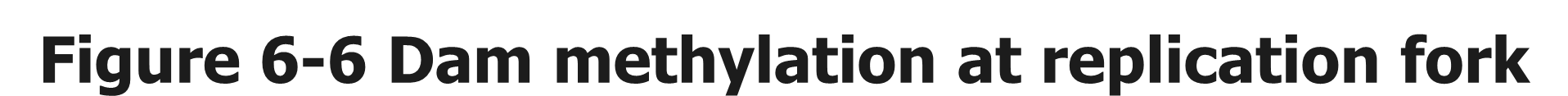 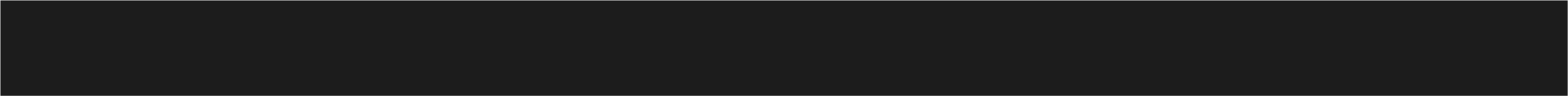 Figure 6-6 Dam methylation at replication fork
Summary for the mismatch repair pathway
MutS embraces the mismatch-containing DNA, and then recruits MutL, which in turn activates MutH.
	MutH is an enzyme causing an incision or nick on the unmethylated, newly synthesized strand near the site of the mismatch.
	Nicking is followed by the action of a specific helicase (UrvD), which unwinds the DNA, and one of three exonucleases.
	The gap is filled by Pol III and sealed with DNA ligase
Eukaryotic cells also repair mismatches using homologs to MutS (MSH) and MutL (MLH). But, they lack MutH,
which creates the nick, and E. coli’s hemimethylation, which mark the newly synthesized strand.
Part 2:	DNA damage
DNA damage can be caused by environmental mutagens, but can also result from the action of water.
DNA undergoes damage spontaneously from hydrolysis, such as deamination (most frequently) and depurination.
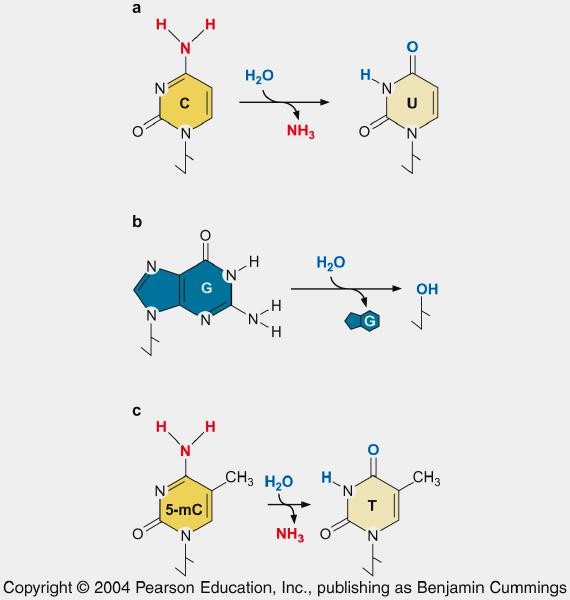 Deamination CU
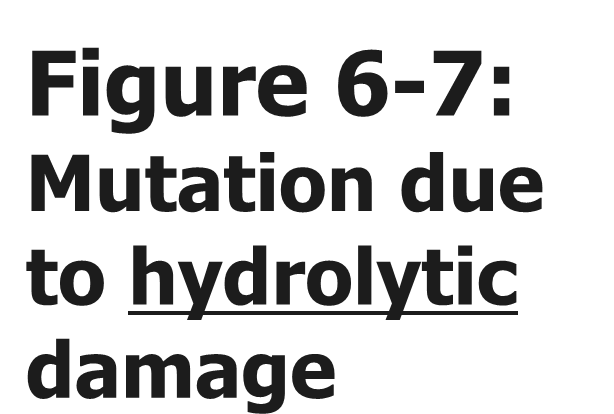 Figure 6-7: Mutation due to hydrolytic damage
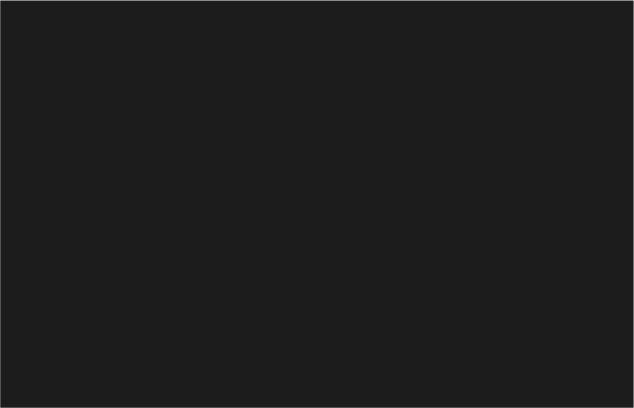 Apurinic deoxyribose
Deamination 5-mC  T
The presence of U and apurinic deoxyribose in DNA resulted from hydrolytic reactions is regarded as unnatural, and thus is easily recognized and repaired.
Vertebrate DNA frequently contains 5-methyl cytosine in place of cytosine as a result of the action of methyl transferase. This modified base plays a role in the transcriptional silencing.
第二节
5-mC  T, which can not be recognized as an abnormal base.	So, methylated Cs are hotspots for mutations in vertebrate DNA.
DNA can be damaged by alkylation , oxidation and radiation
Alkylating chemical: Nitrosamines (亚硝胺)
O6-methylguanine pairs with thymine
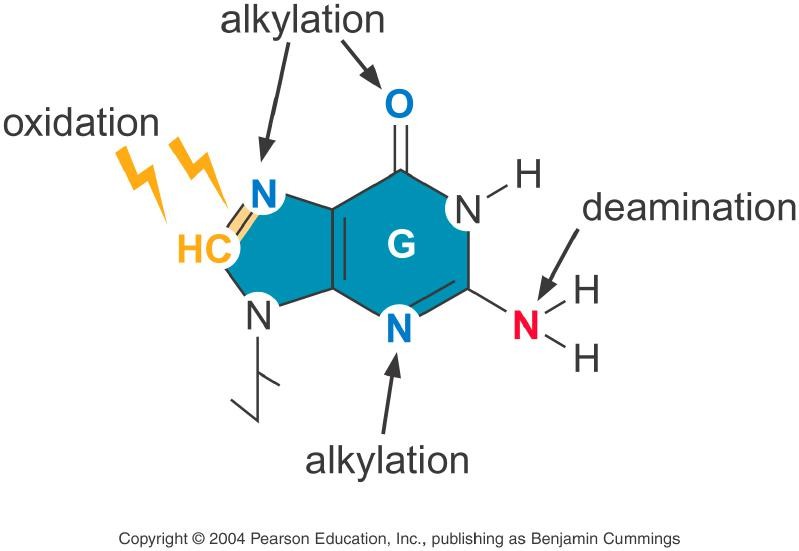 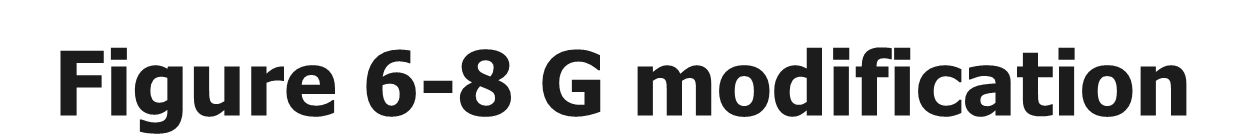 Figure 6-8 G modification
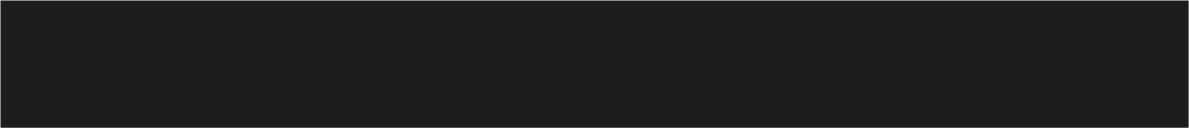 Reactive oxygen species
(O .-, H O , HO.)
2	2	2
O2
Superoxide
.-
H2O2	Hydrogen Peroxide
HO.	Hydroxyl Radical

Oxidation of guanine generates 7,8-dihydro-8- oxoguanine or oxoG, which can pair with A or C, leading to G:C to T:A transversion.
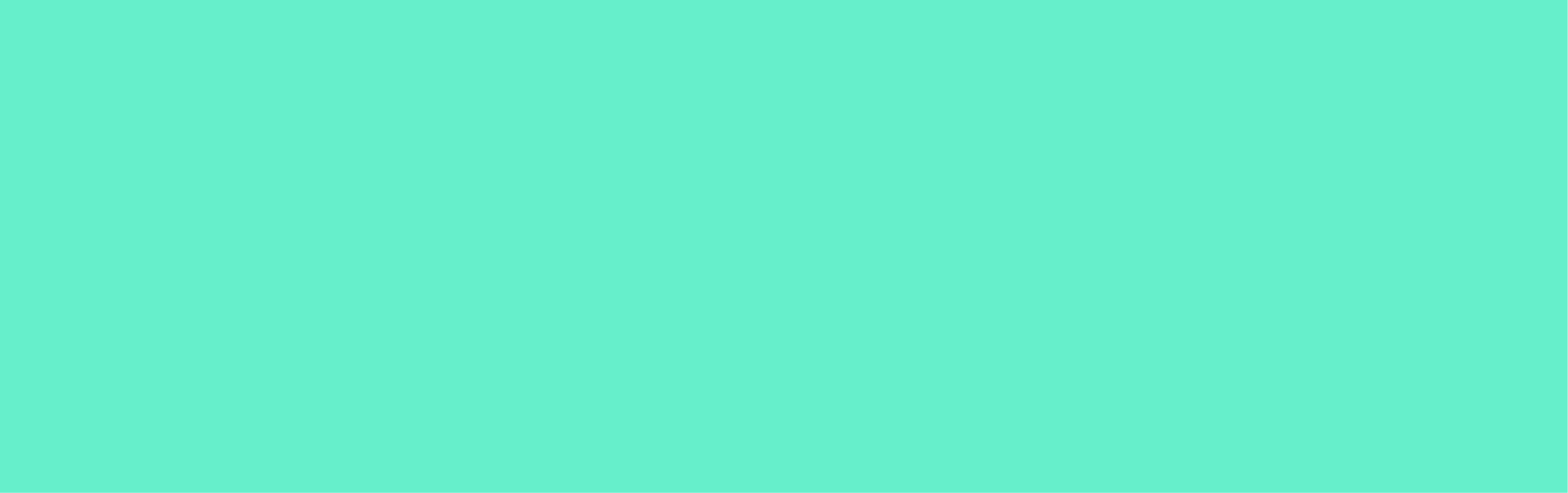 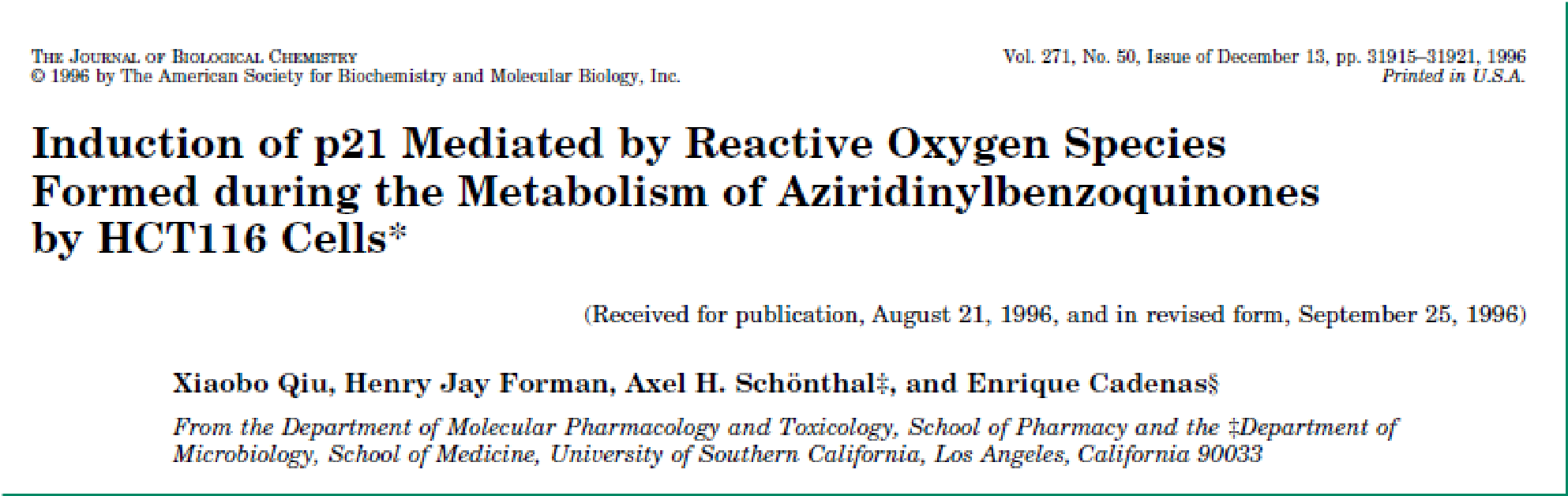 The Journal of Biological Chemistry, 271:31915-31921, 1996
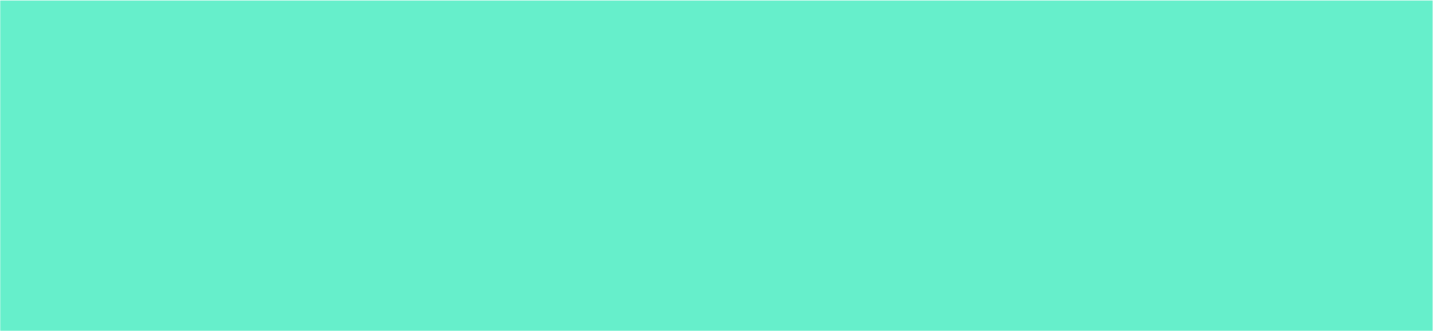 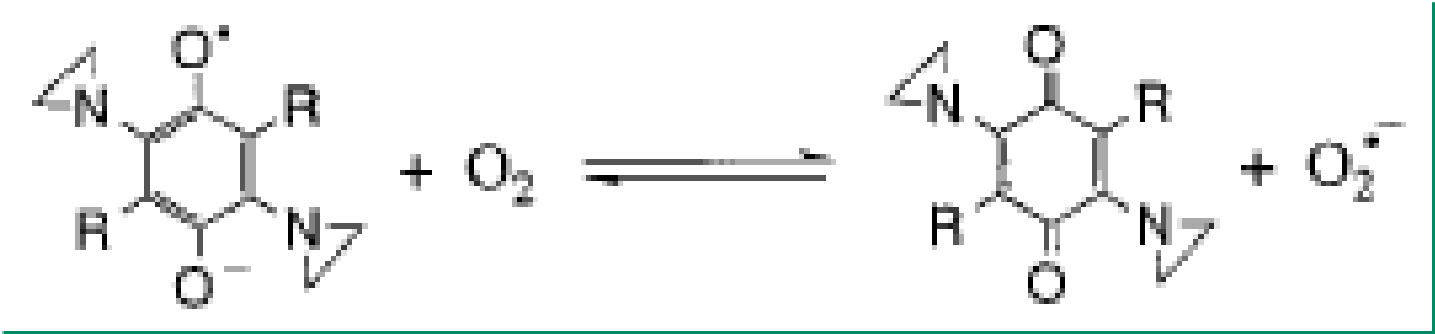 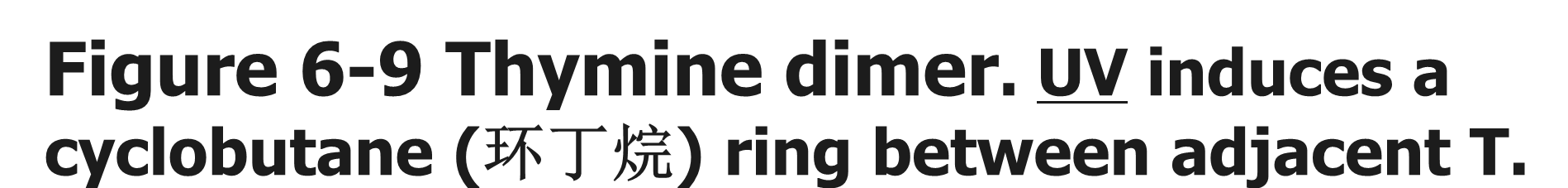 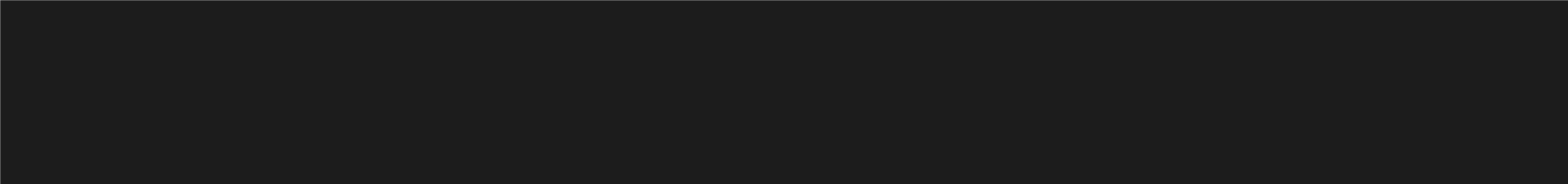 Figure 6-9 Thymine dimer. UV induces a cyclobutane (环丁烷) ring between adjacent T.
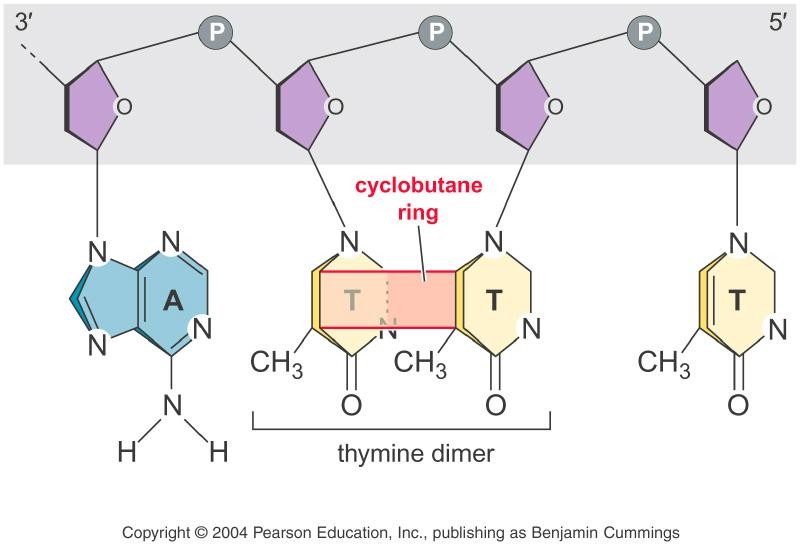 Ionizing Radiation
Gamma radiation and X-rays (ionizing radiation) cause double-strand breaks, which are particularly hazardous.
Certain anticancer drugs, such as bleomycin, also
cause DNA breaks.
Mutations are also caused by base analogs and intercalating (插入) agents
Base analogs: similar enough to the normal bases to be processed by cells and incorporated into DNA during replication.
	But they base-pair differently, leading to mispairing during replication.
	The most mutagenic base analog	is 5- bromoUracil (5-BrU) (溴尿嘧啶), an analogue of thymine.
Unlike thymine, 5-bromouracil pairs with guanine, instead of adenine
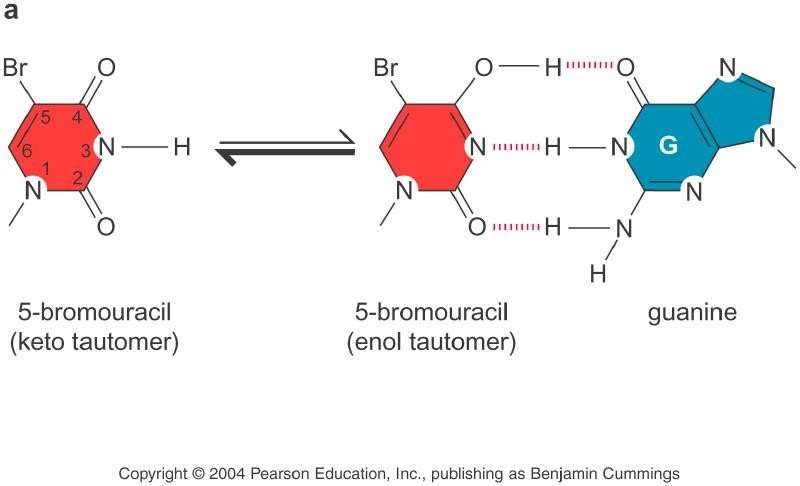 酮异构体
烯醇异构体
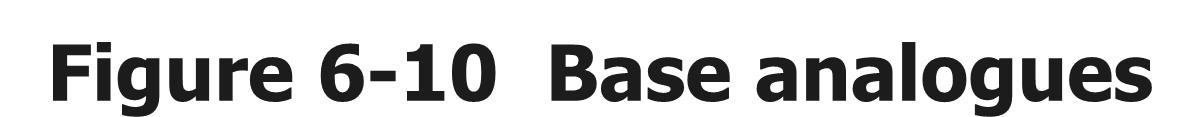 Figure 6-10	Base analogues
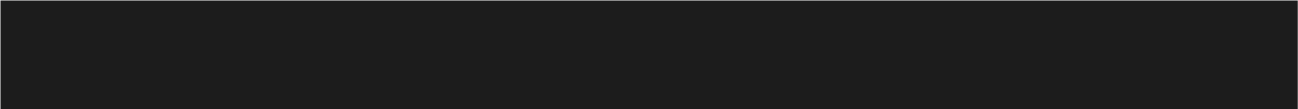 Intercalating agents are flat molecules containing several polycyclic rings that bind to the equally flat purine or pyrimidine bases, causing the deletion or addition of a base pair or, even a few base pairs.
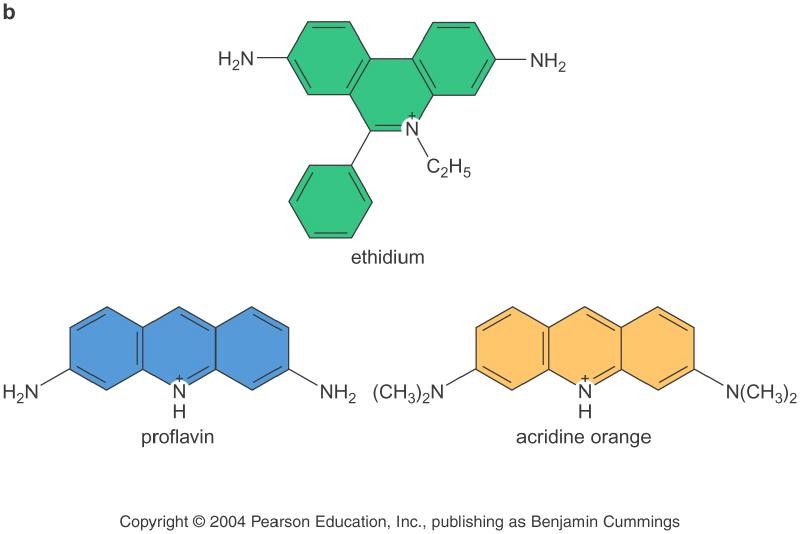 溴乙非啶
吖啶, 氮蒽
二氨基吖啶/原黄素
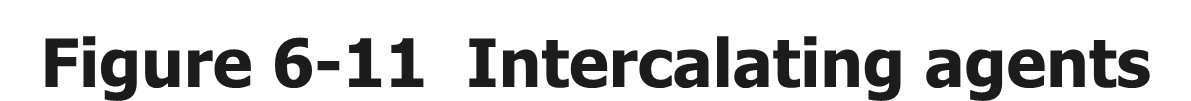 Figure 6-11	Intercalating agents
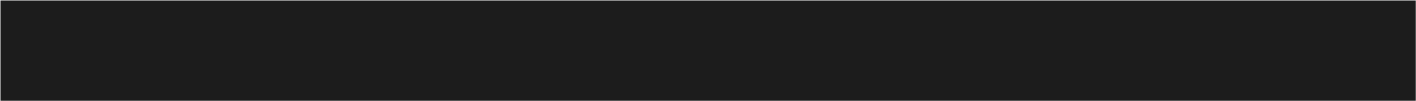 The Ames Test is used to detect mutagens and carcinogens
Bruce Ames, University of California at Berkeley

In the Ames test, reversion mutation is used as a means of detecting mutagens and carcinogens.

The test system includes:
A strain of Salmonella typhimurium with the mutant operon responsible for the biosynthesis of the amino acid histidine (his-);
A mixture of liver enzymes;
Potential mutagens or carcinogens
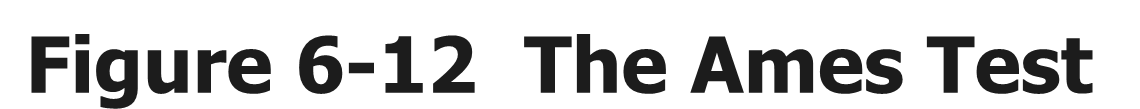 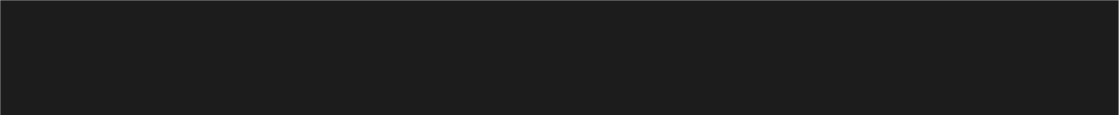 Figure 6-12	The Ames Test
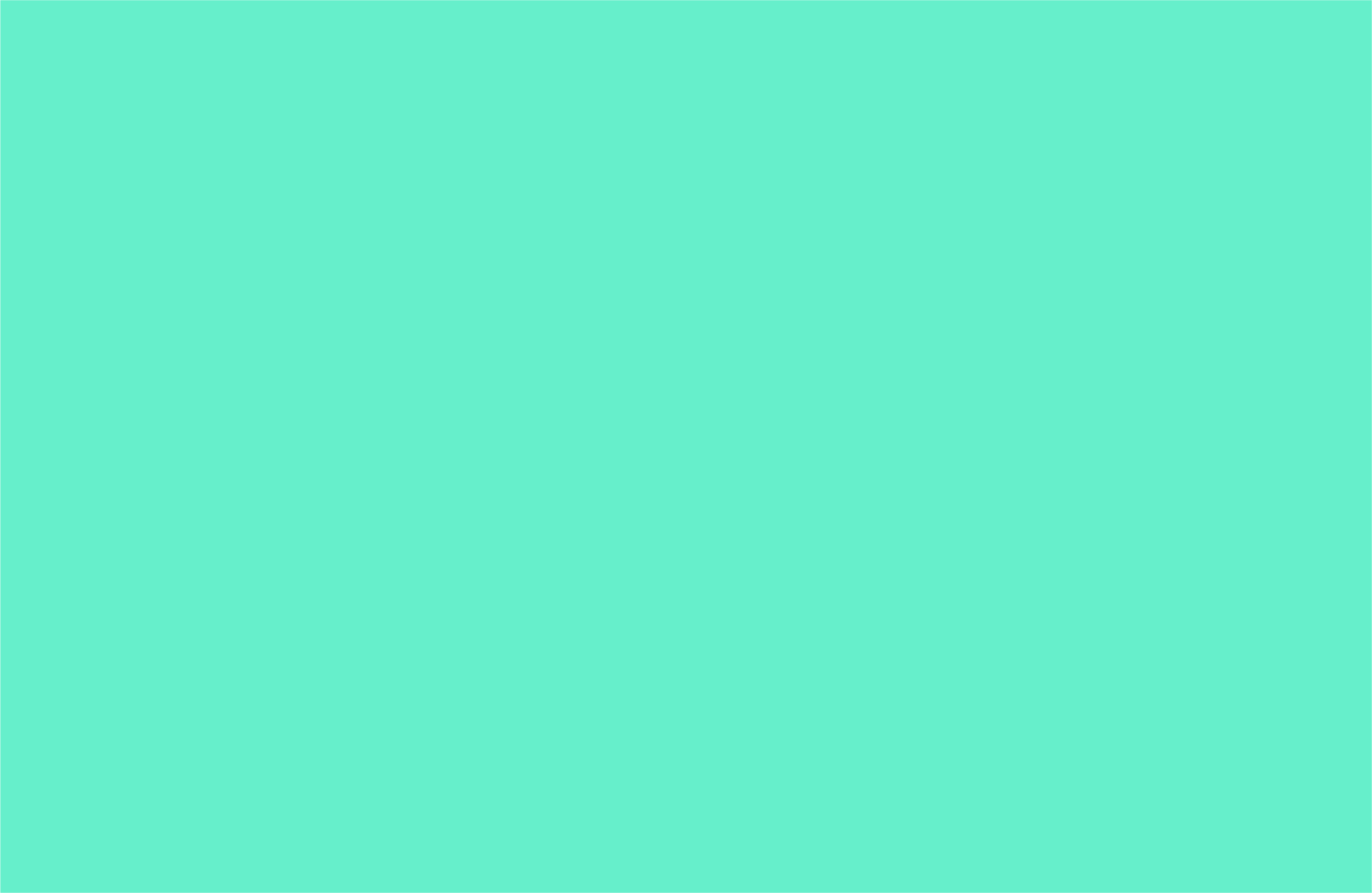 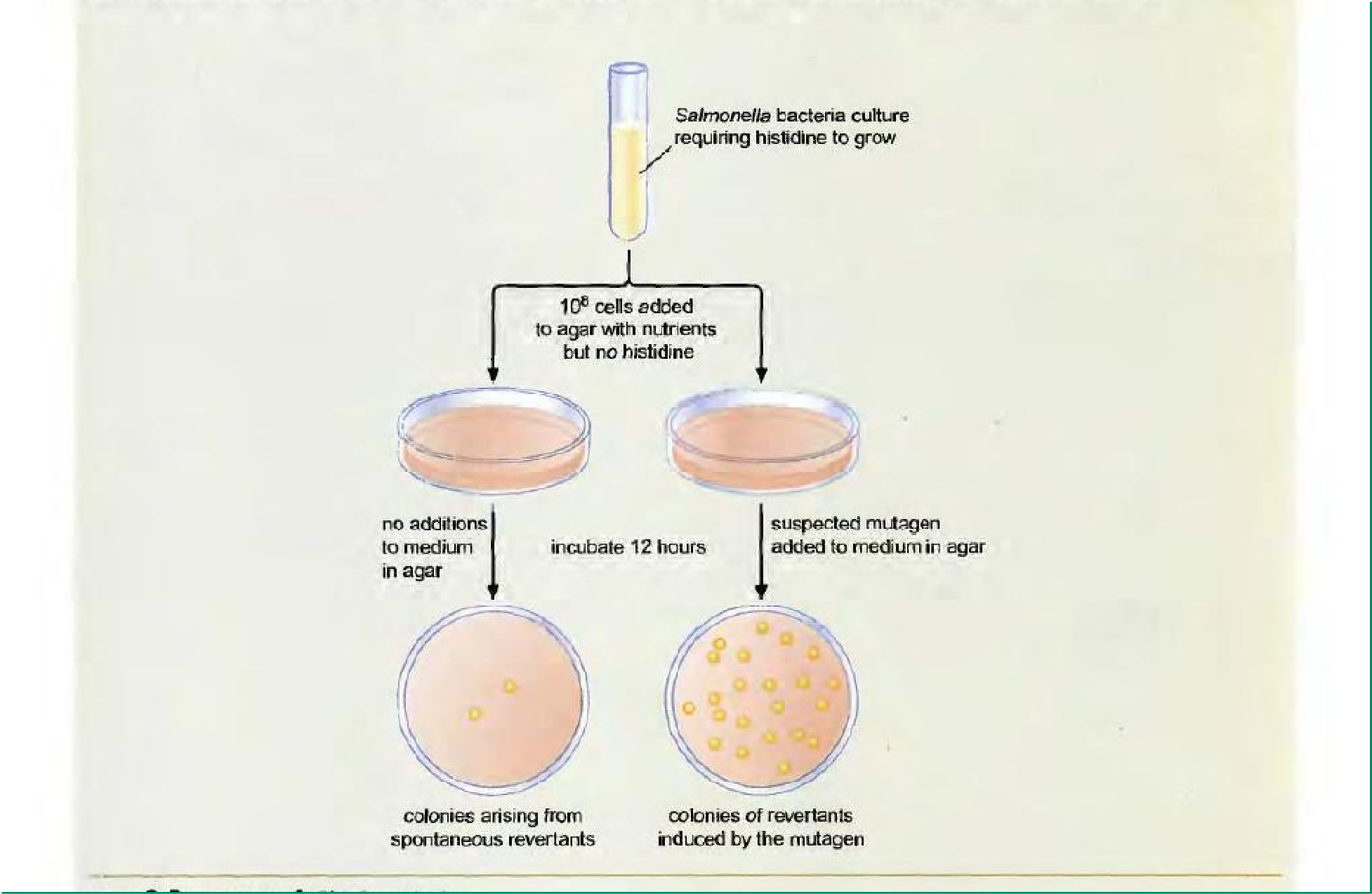 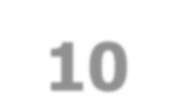 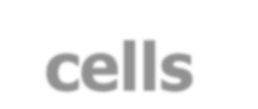 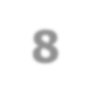 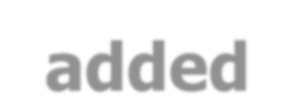 Medium with nutrients
but no histidine
Incubate 12 h
No addition
Suspected mutagen
Colonies
Spontaneous revertants
Induced revertants
The Ames Test can also be used for screening anti-mutagenic agents
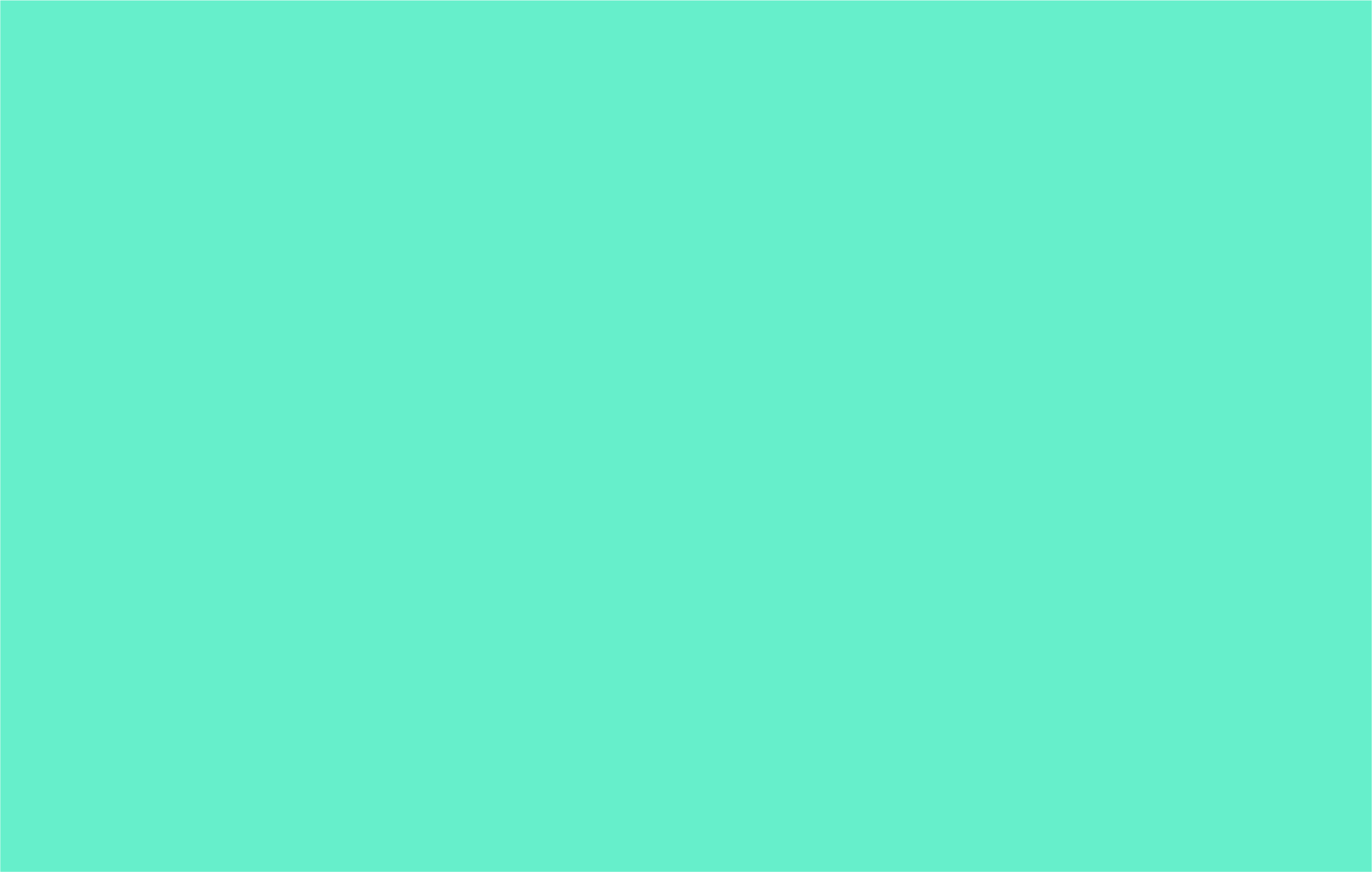 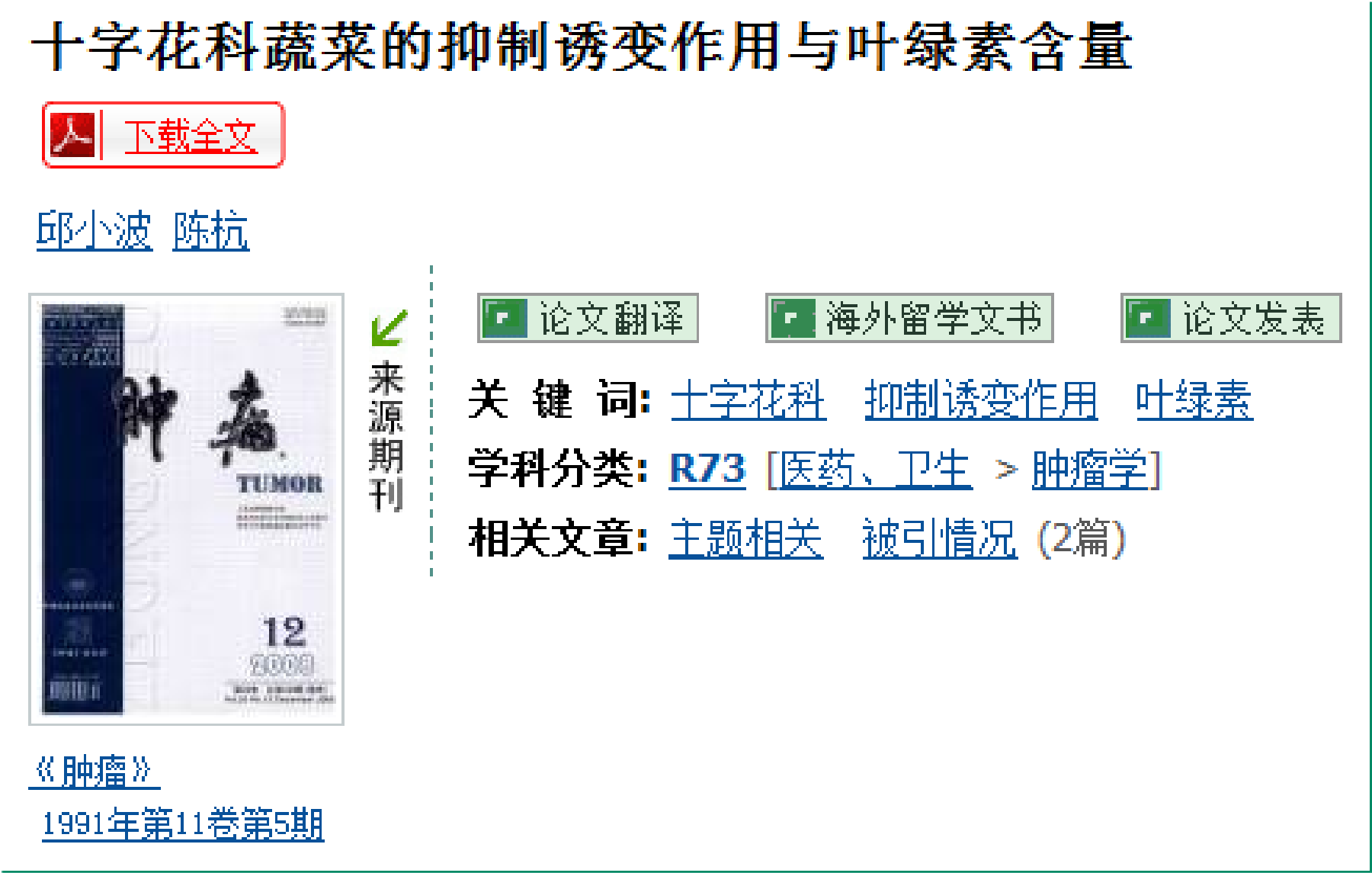 Part 3:	Repair of	DNA damage
Two consequences of DNA damage
Some damages, such as thymine dimer, nicks or breaks in the DNA backbone, create impediments to replication or transcription.
Some damages create altered bases that have no effect on replication but cause mispairing, which in turn can be converted to mutation.
DNA Repair Systems
Type of repair
Direct reversal
Base excision repair Nucleotide excision repair Recombinational repair Translesion DNA synthesis
Damage
Pyrimidine dimer Methylated base Damaged base
Pyrimidine dimer Bulky adduct Double-strand breaks Pyrimidine dimer Apurinic site
Direct reversal of DNA damage
Photoreactivation
Methyltransferase
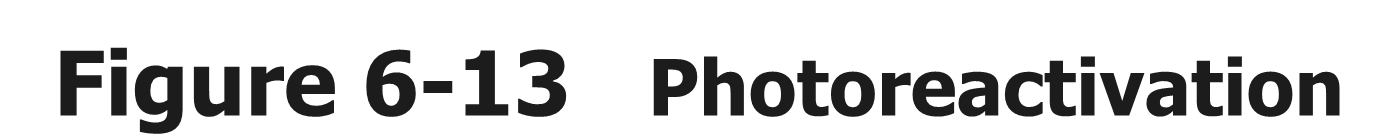 Figure 6-13	Photoreactivation
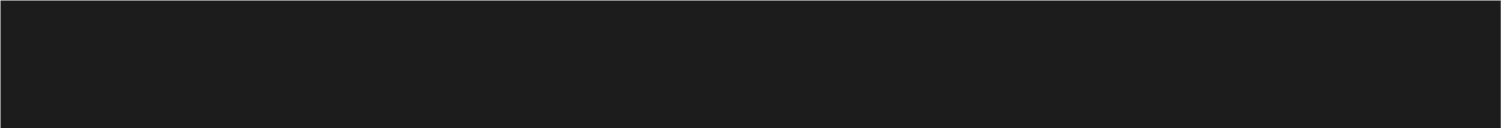 DNA
photolyase
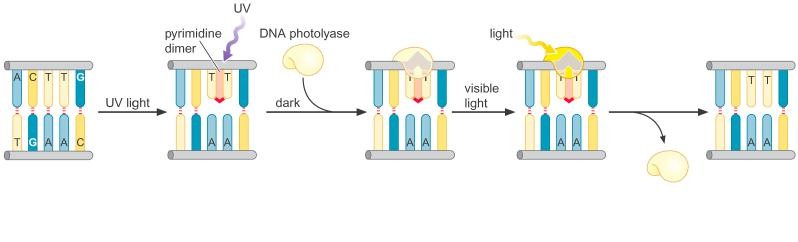 light
UV
dark
Monomerization of thymine dimers by DNA photolyases in the presence of visible light.
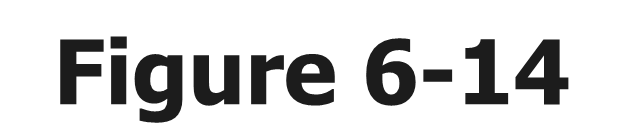 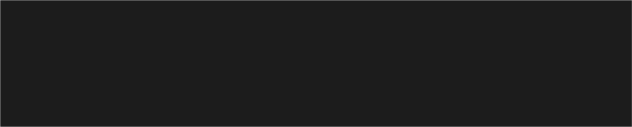 Figure 6-14
Methyltransferase
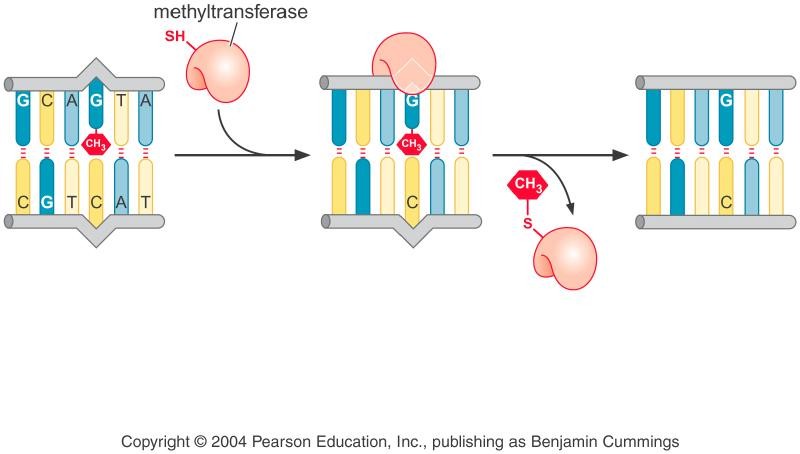 Removes the methyl group from the methylated O6-methylguanine.	The methyl group is transferred to the protein itself, inactivating the protein.
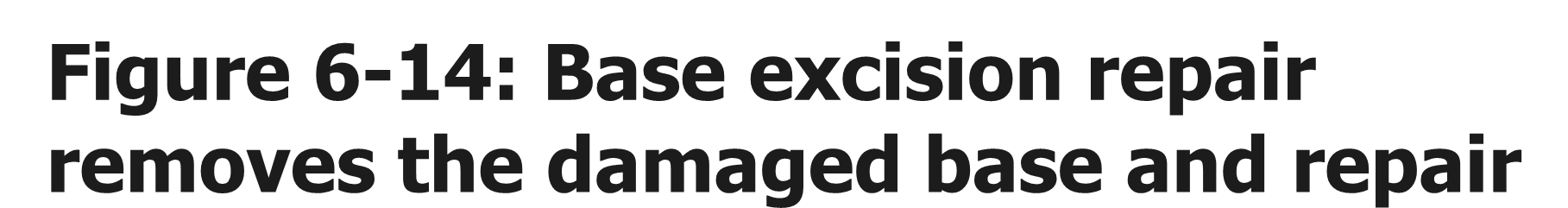 Figure 6-14: Base excision repair removes the damaged base and repair
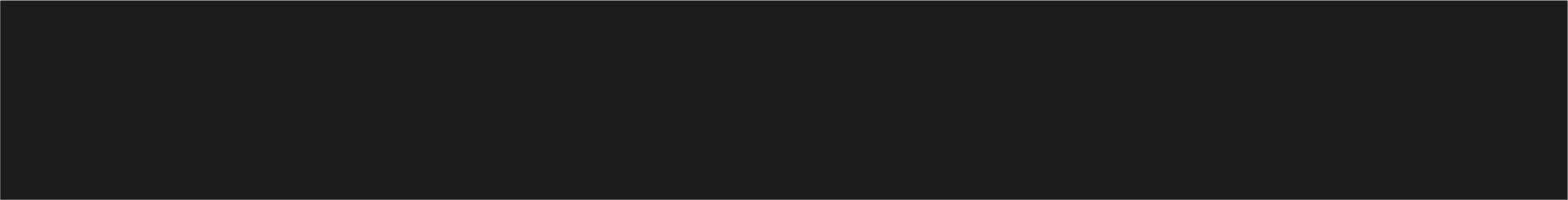 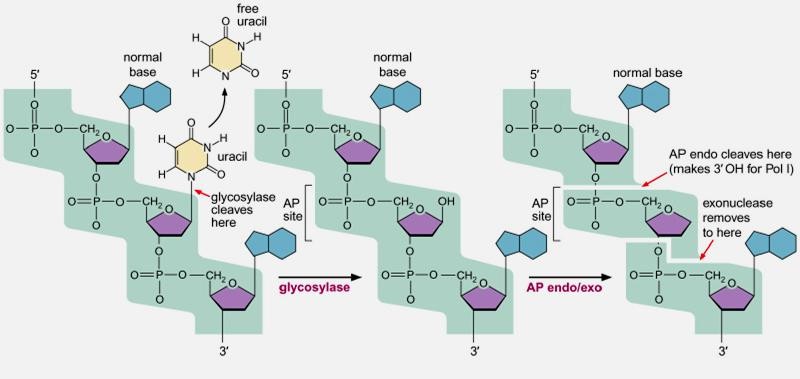 Uracil
AP endo
Exonu clease
Glyco- sylase
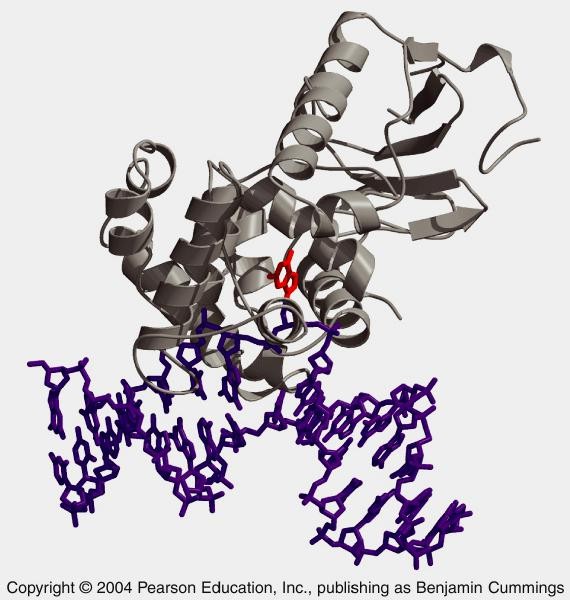 Red: oxoG Purple: DNA Gray: enzyme
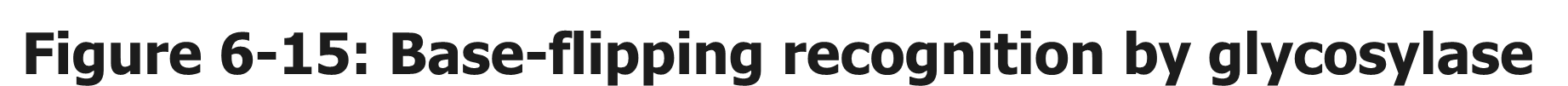 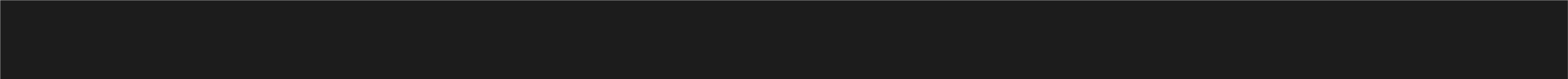 Figure 6-15: Base-flipping recognition by glycosylase
Base excision repair enzyme removes damaged bases by a base-flipping mechanism
Glycosylase recognizes the damaged 	base, and removes the damaged base.
AP endonuclease cleaves the abasic 	sugar-phosphate backbone.
Exonuclease, DNA polymerase, and 	ligase work sequentially to complete 	the repair event.
Figure 6-16: Fail-safe systems
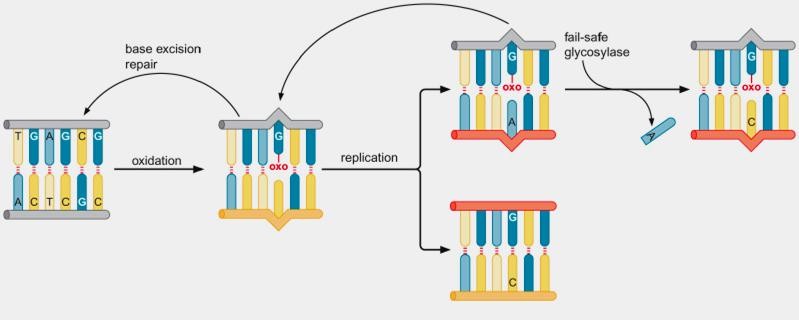 Fail-safe Glycosylase
Base excision repair
Oxida- tion
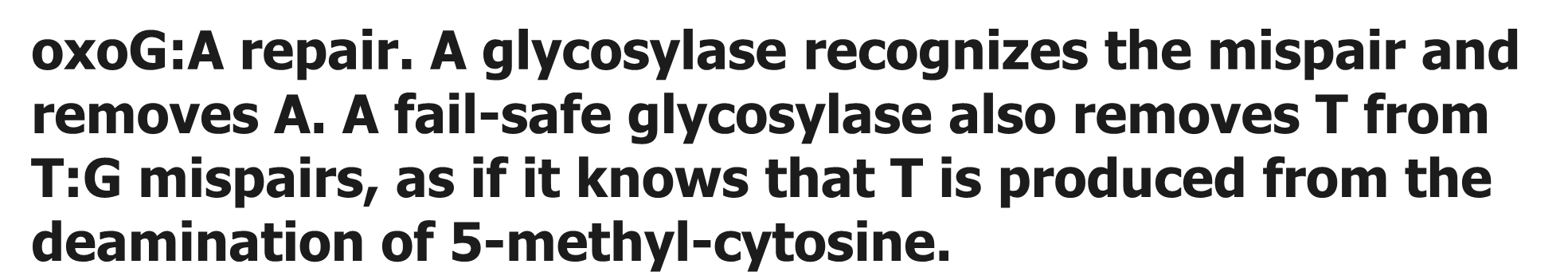 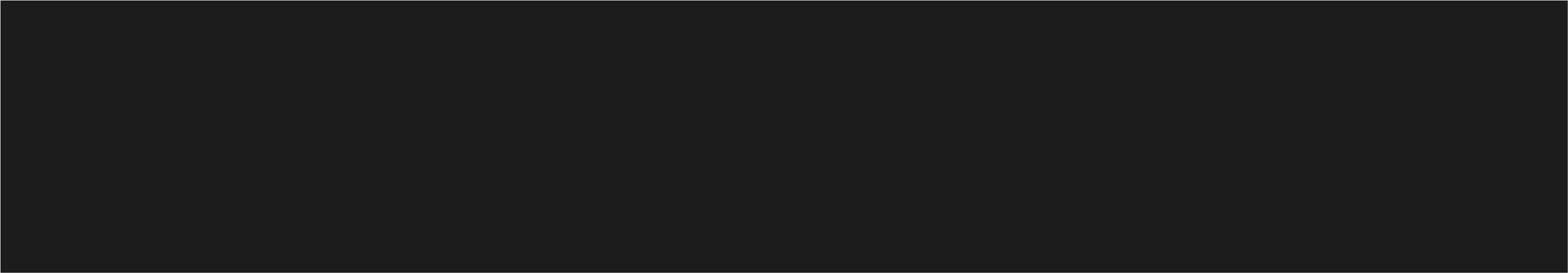 oxoG:A repair. A glycosylase recognizes the mispair and removes A. A fail-safe glycosylase also removes T from T:G mispairs, as if it knows that T is produced from the deamination of 5-methyl-cytosine.
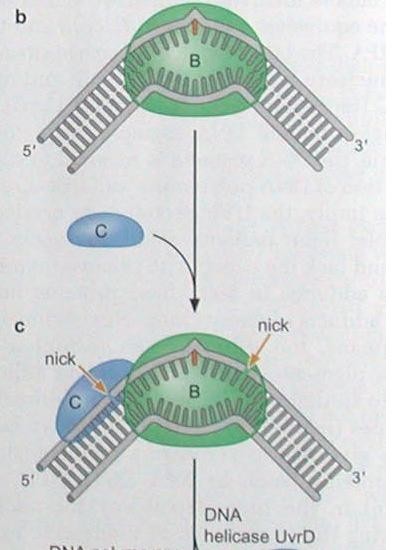 Figure 6-17 Nucleotide excision repair in E. coli
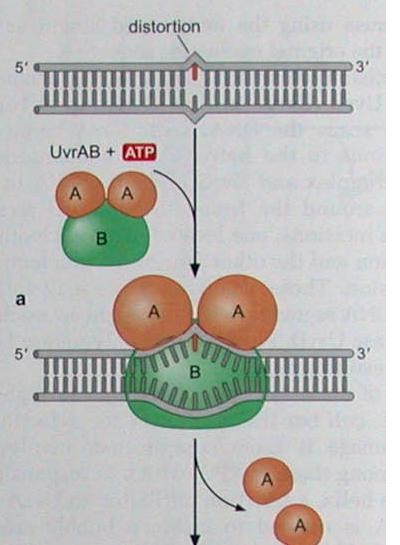 UvrC
UvrAB
Helicase UvrD
DNA polymerase, ligase
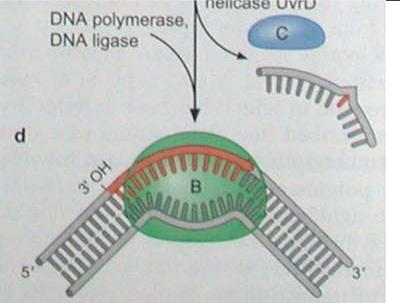 Nucleotide excision repair
UvrA and UvrB recognize distortions of the DNA double helix, and UvrB melts the DNA locally around the lesion.
UvrC creates nicks at the both sides of the lesion.
DNA helicase UvrD unwinds the DNA, and releases the short single-stranded segment	that includes the lesion.
DNA polymerase and ligase fill in the gap.
The nucleotide excision repair in higher cells is similar to that in E. coli, but more complicated, involving 25 or more polypeptides.

As UvrA in E. coli, XPC is responsible for detecting distortions to the helix.
XPA and XPD (equivalent to UvrB) and RPA are involed in the formation of the bubble.
Nucleases XPF and XPG, like UvrC, create nicks, resulting in 24-32 nucleotide segment, instead of 12-13 nucleotides in E. coli.
The mutation of above XP genes are associated with a human genetic disease called Xeroderma pigmen- tosum, which renders the patients highly sensitive to sunlight and results in skin lesions, including skin cancer.
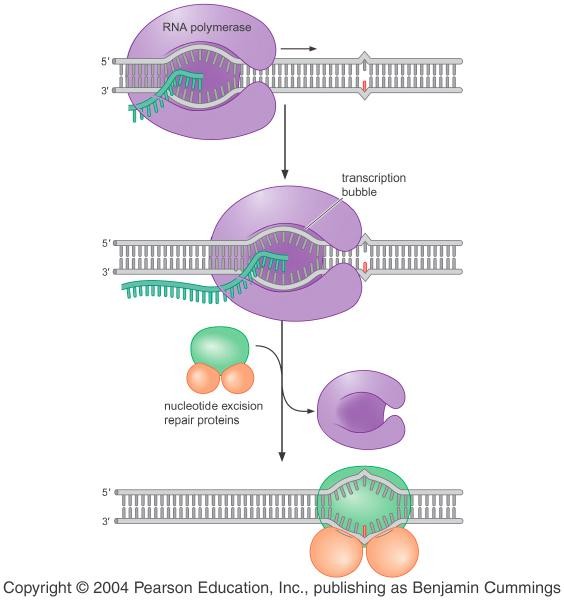 RNA polymerase
Figure 6-19. Transcription- coupled repair:
In eukaryotes, TFIIH is a transcription factor with subunits including XPA and XPD (UvrB)

Nucleotide excision repair proteins
Recombination repairs DNA double- strand breaks by retrieving sequence information from undamaged DNA
DNA damages are repaired by a recombination mechanism known as sister-strand exchange.
第三节
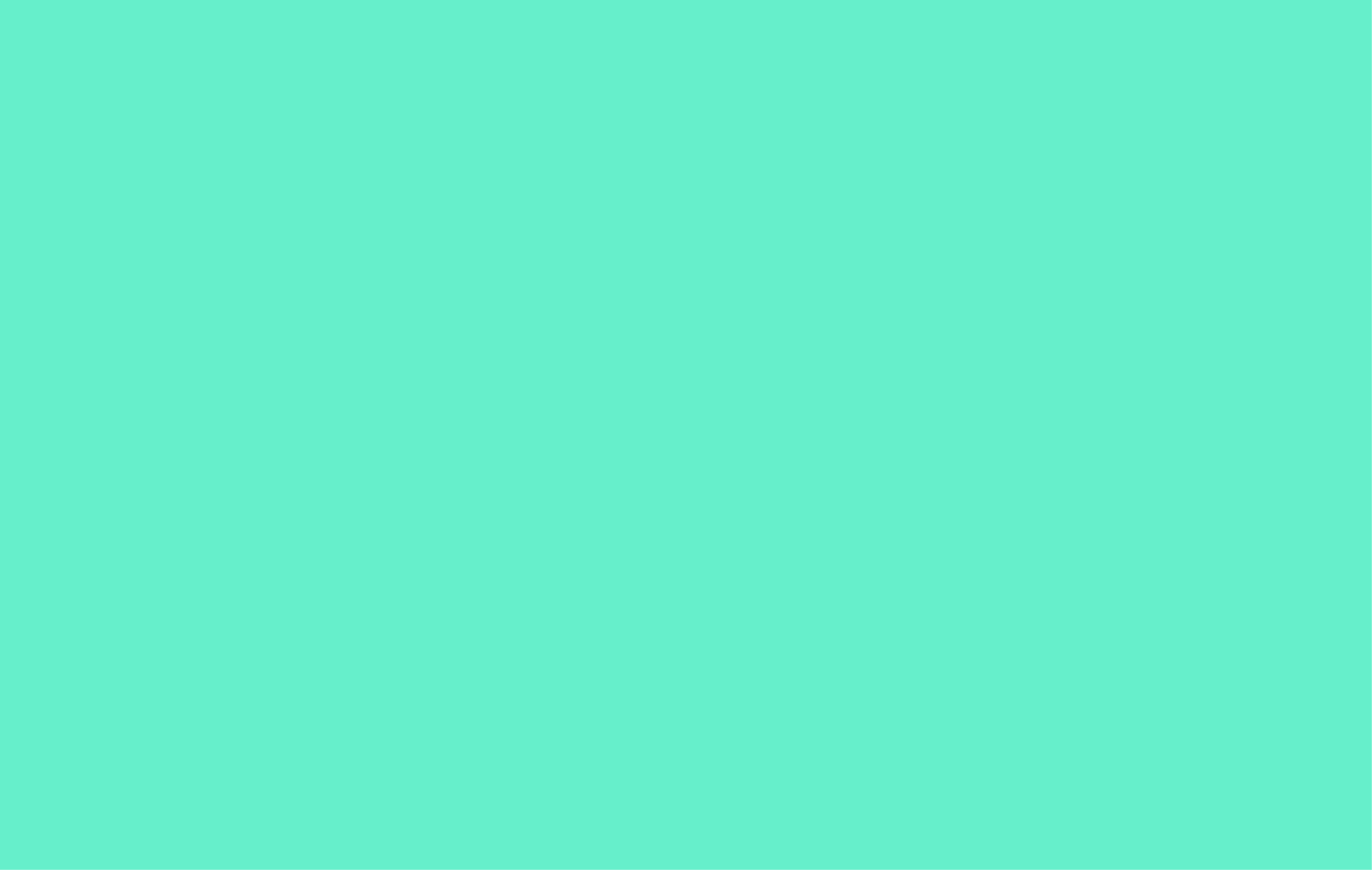 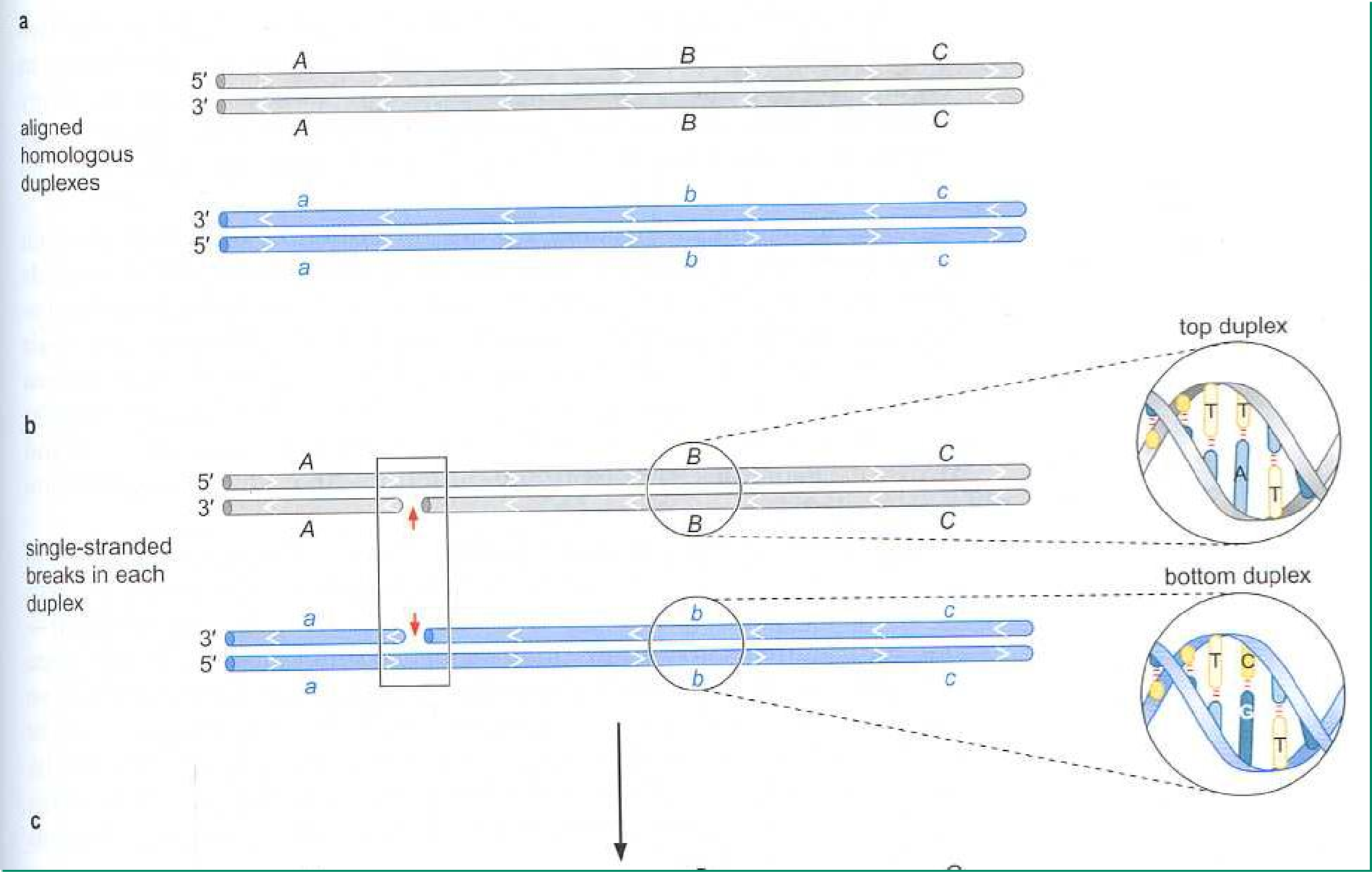 Aligned homologous duplexes
Single- stranded breaks
FIGURE 6-20 Holliday model through the steps of branch migration
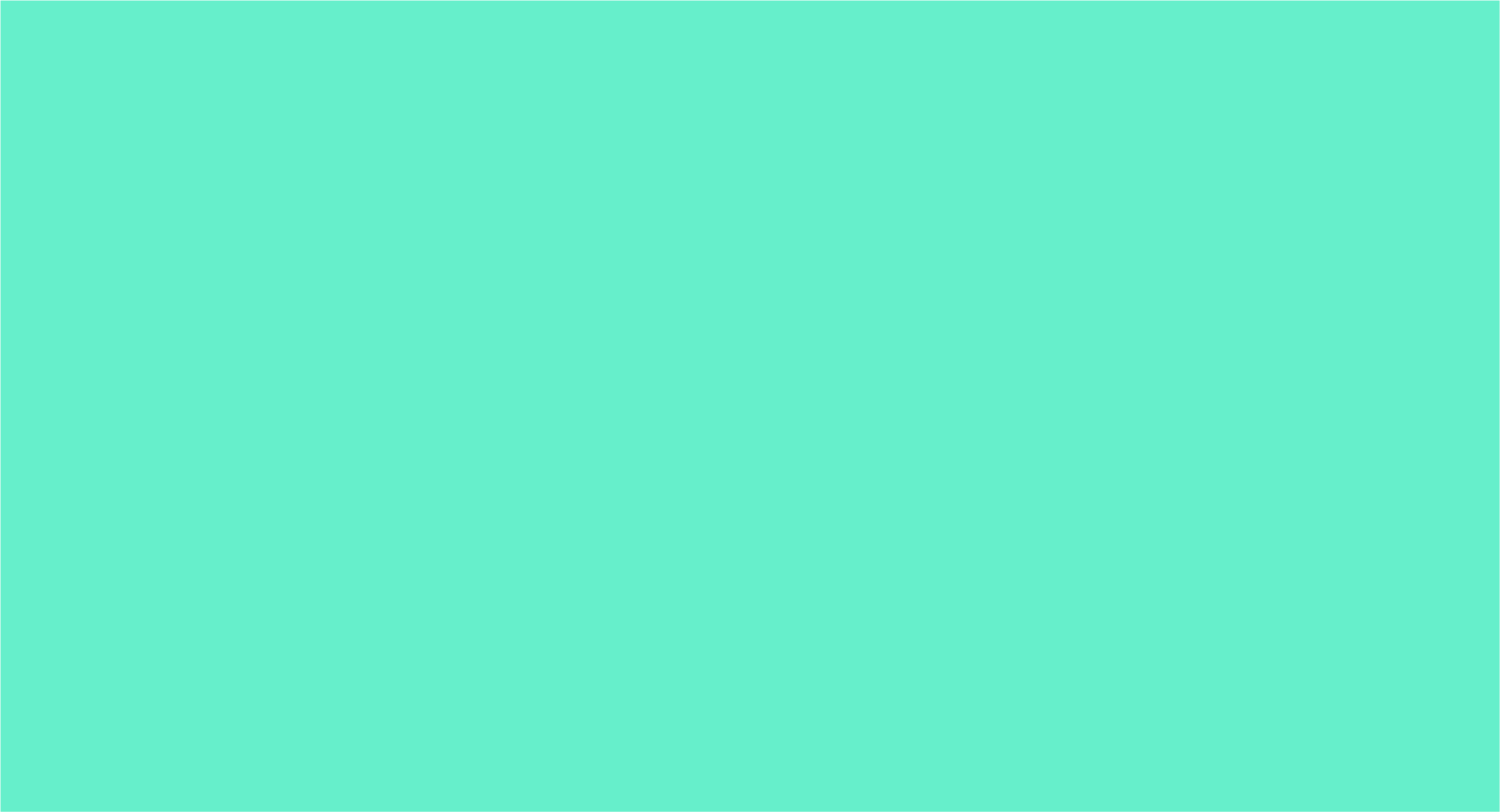 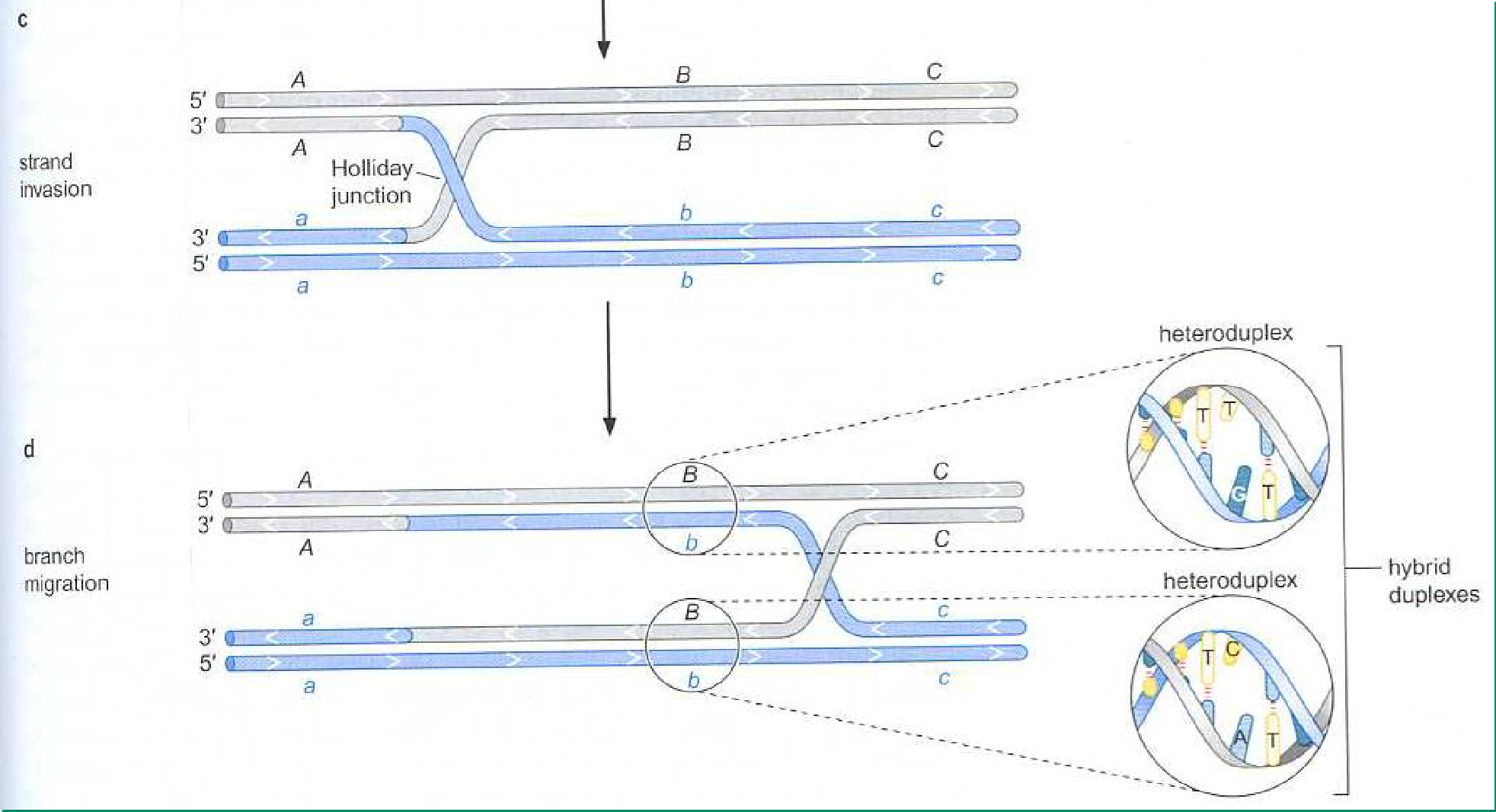 Strand invasion
Branch migration
FIGURE 6-20 Holliday model through the steps of branch migration (continued)
[Watch the animation-The Holliday Model]
Conclusion for the Holliday model
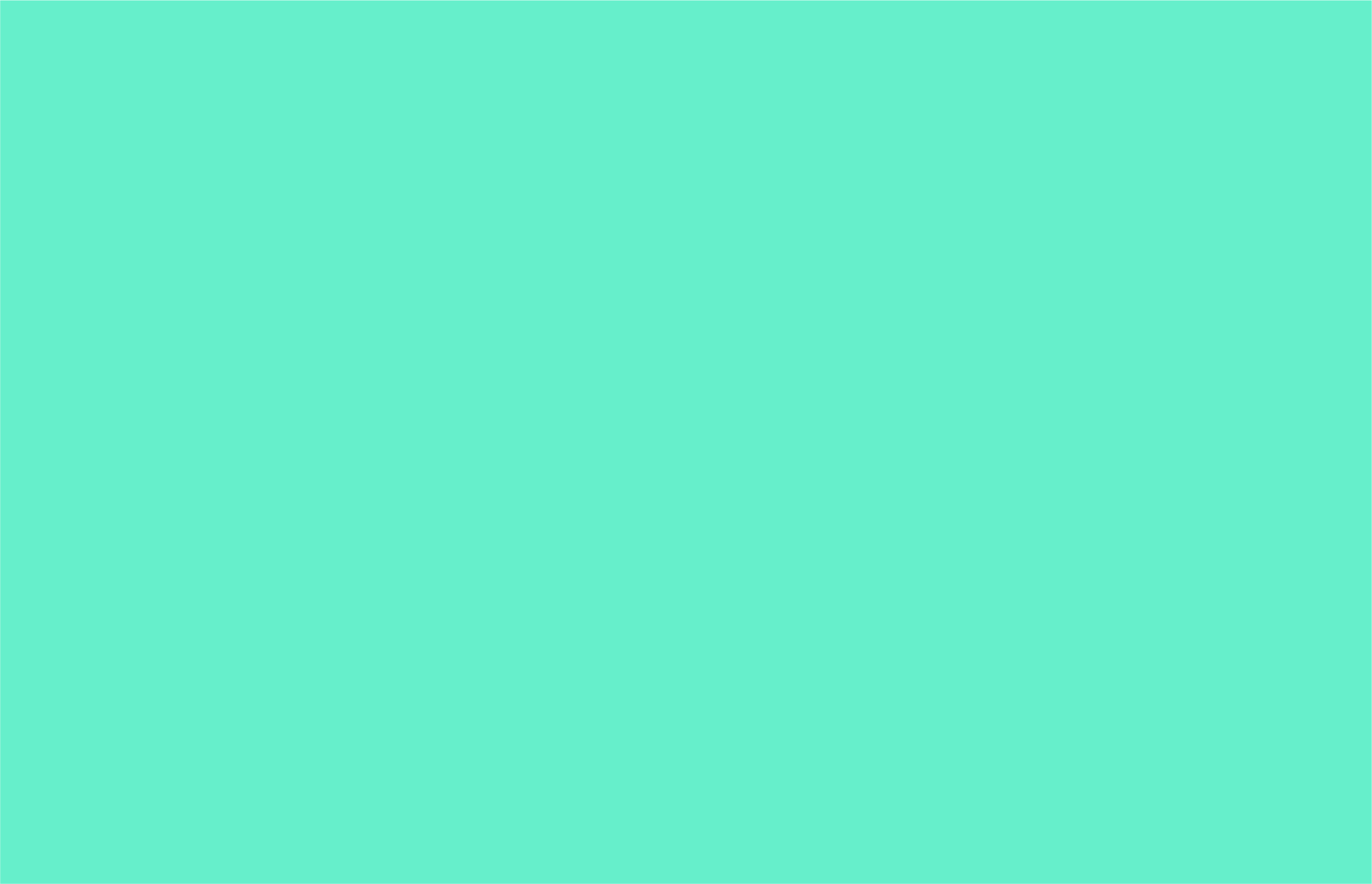 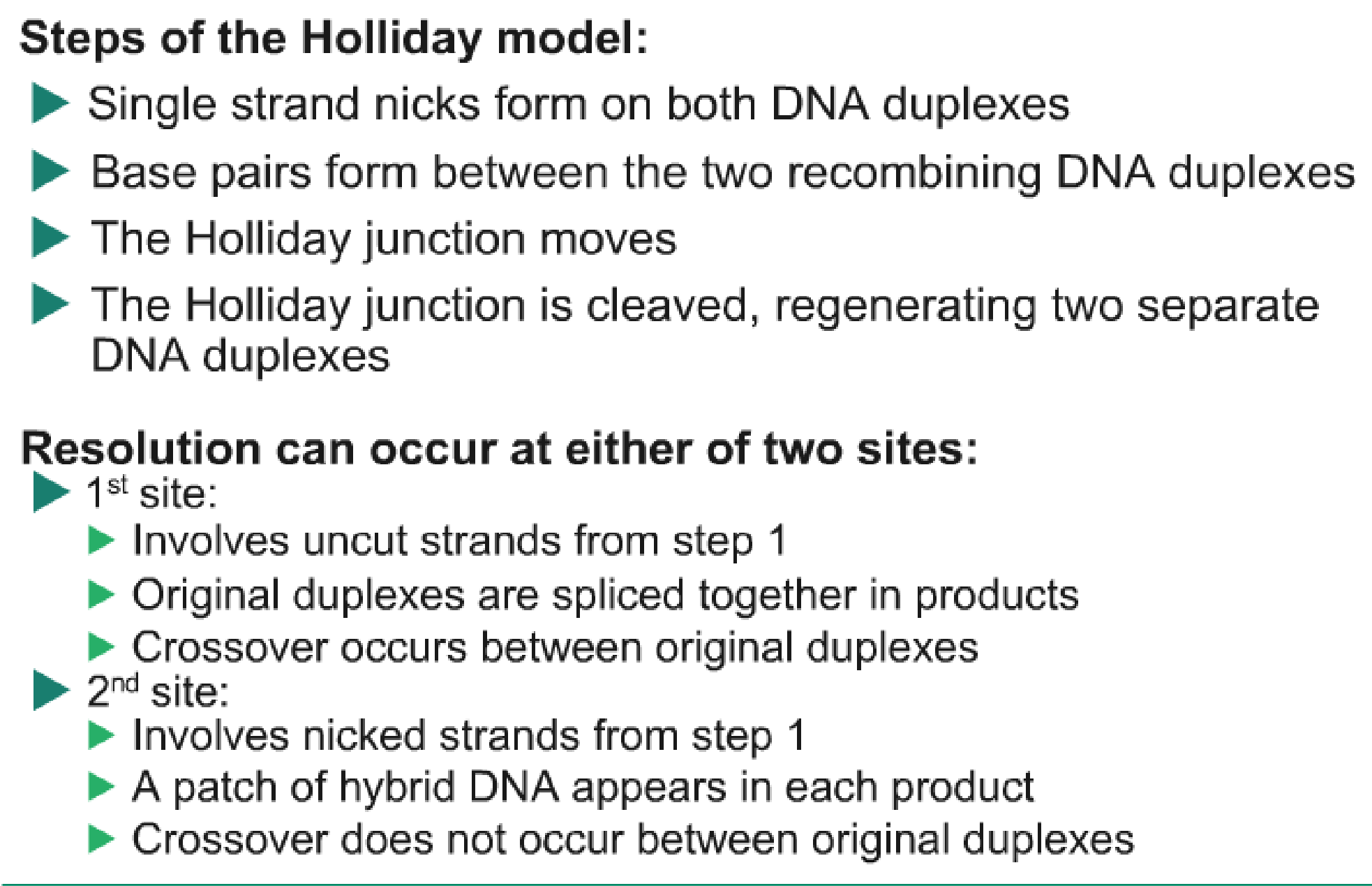 c
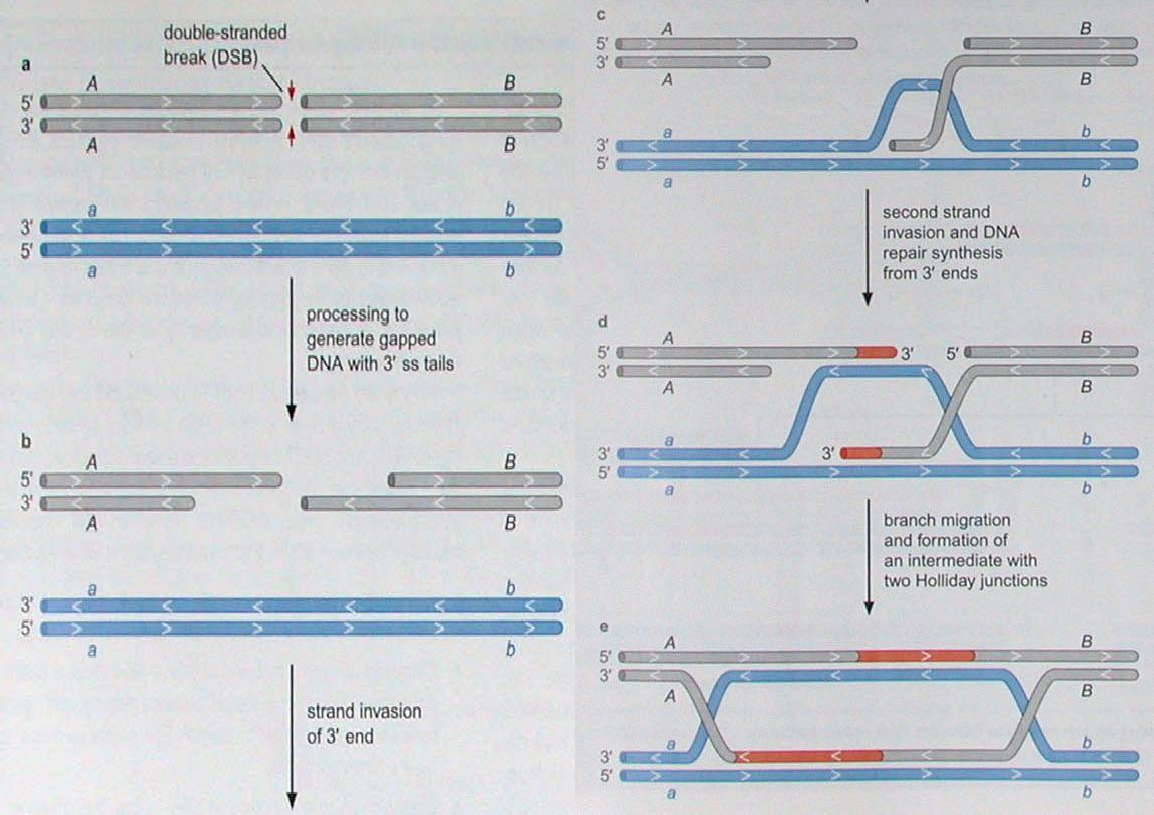 Double-strand breaks
a
DNA repair synthesis
from 3’ ends
d
Generate gapped DNA with 3’ end
RecBCD
b
Branch migration
RuvAB
e
Strand invasion of 3’ end
RecA
FIGURE 6-21	DSB repair model for homologous recombination (RecBCD pathway)
Junction x Site 1
Junction y Site 1
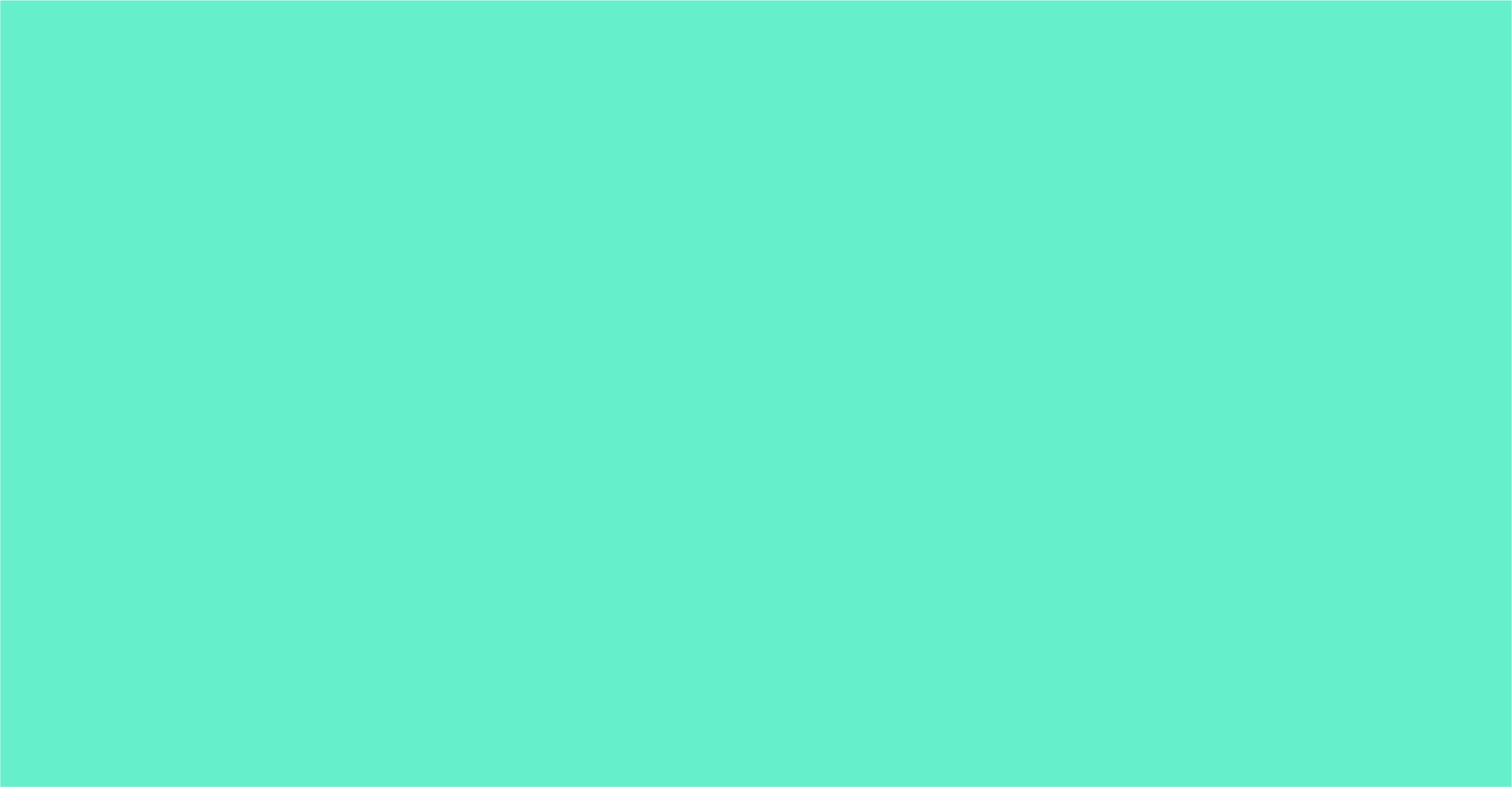 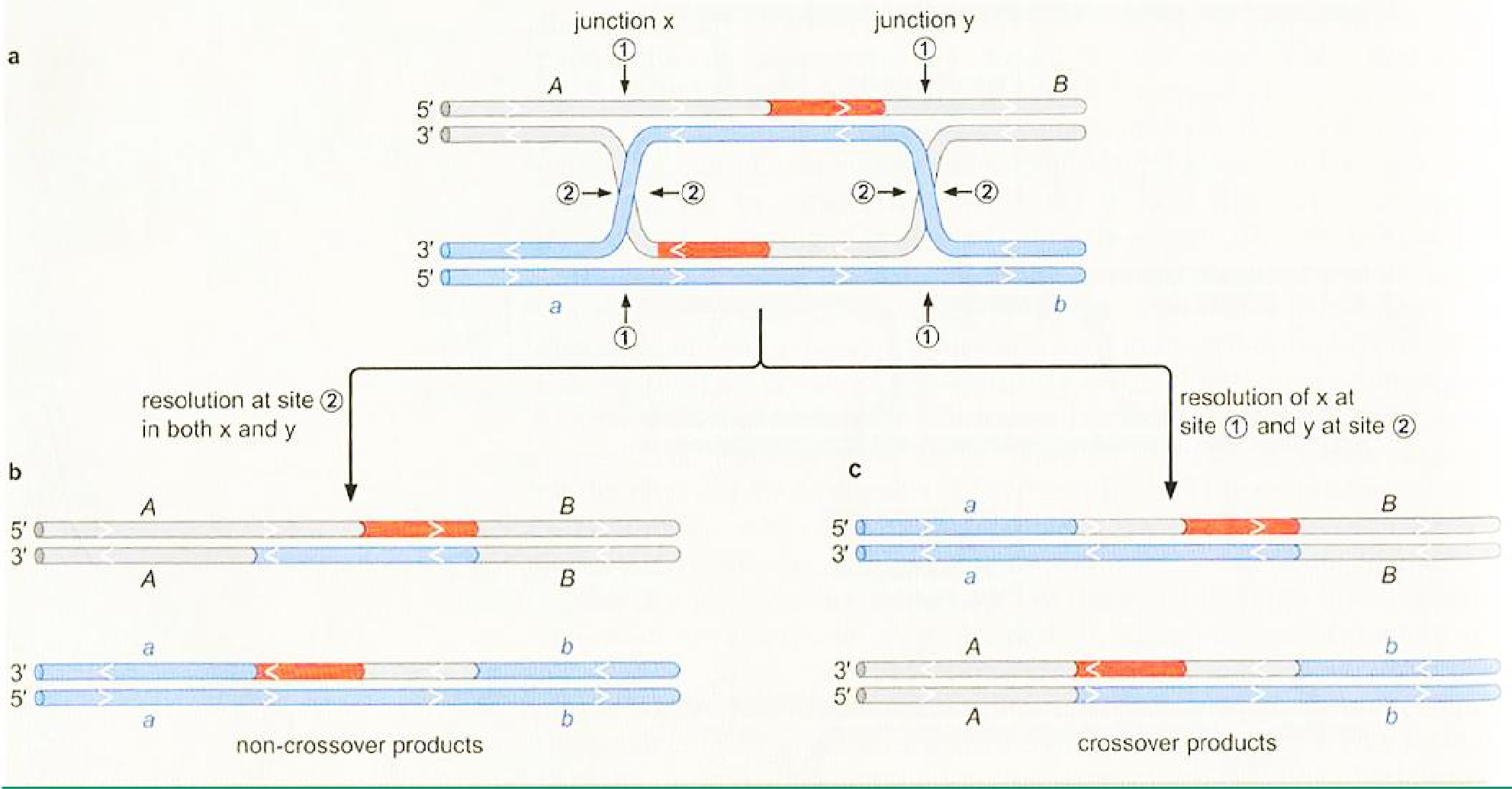 a
RuvC
Site 2
Resolution at site 2 in both x and y
Resolution of
x at site 1 and
y at site 2
b
Non-crossover products	Crossover products
FIGURE 6-22 Resolving an intermediate with Holliday junctions by RuvC
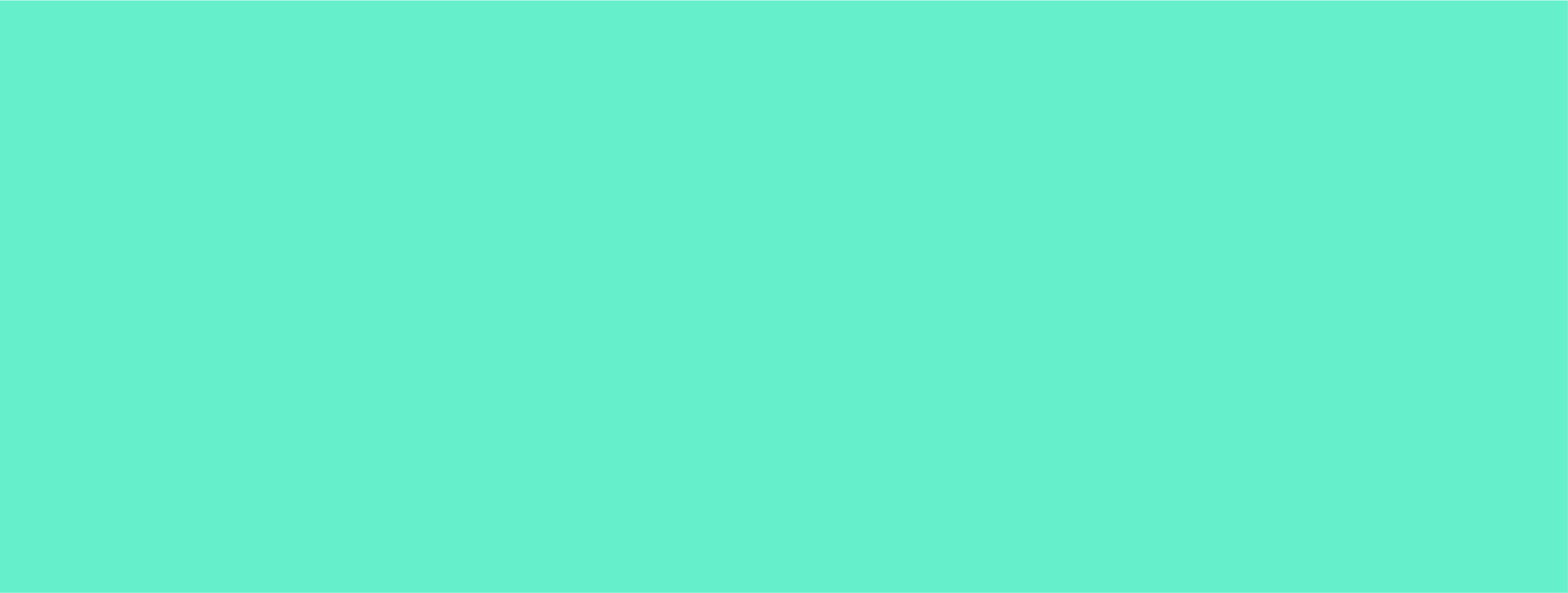 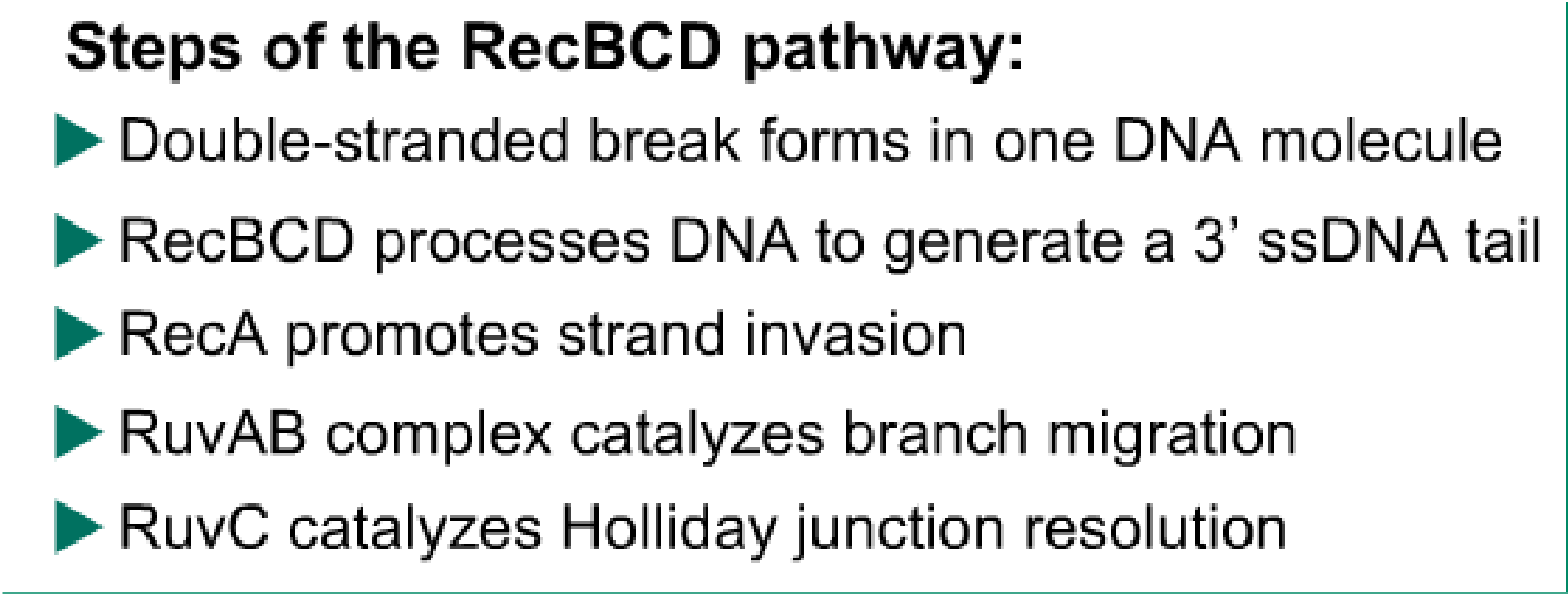 Difference between RecBCD pathway and Holliday model
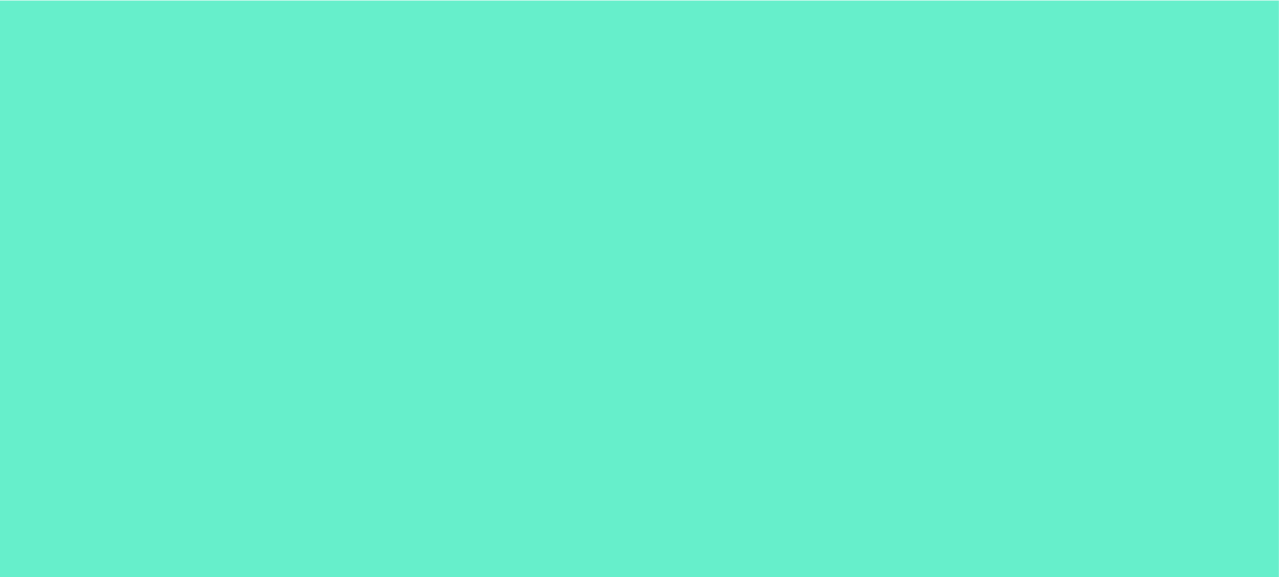 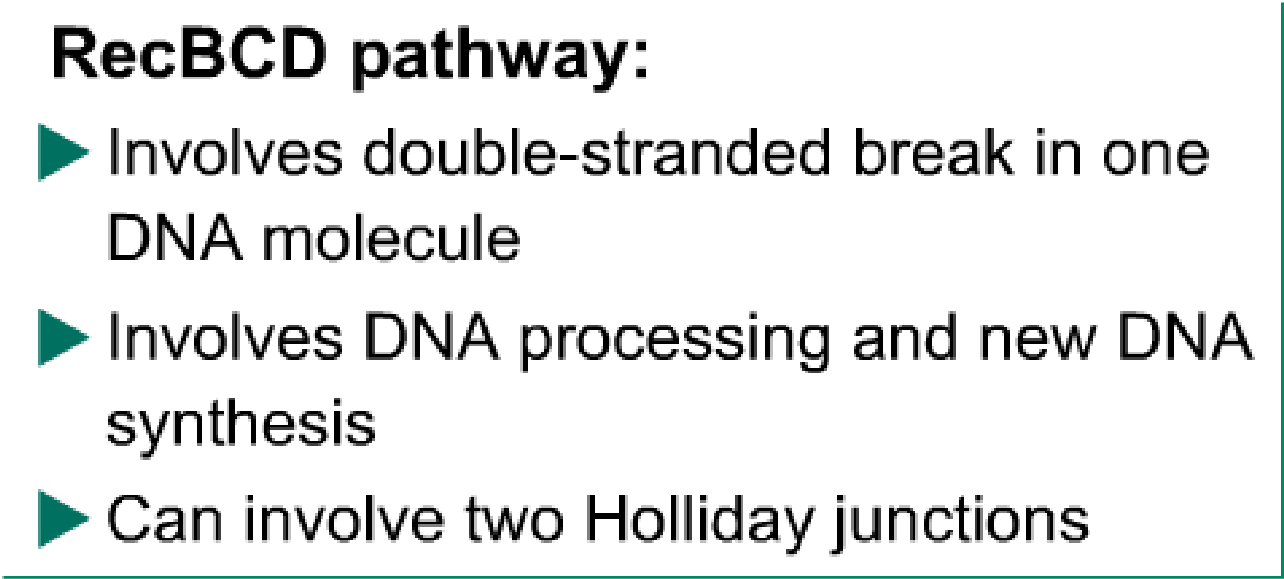 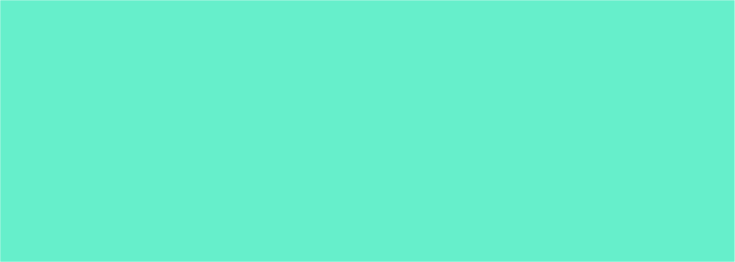 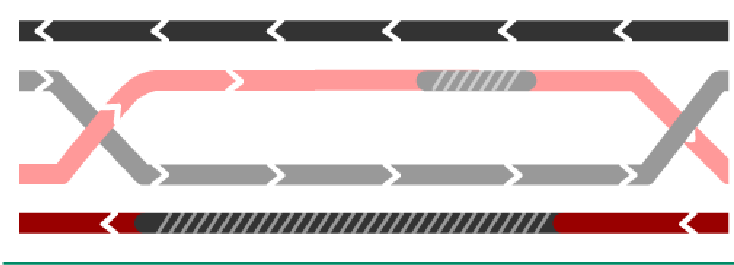 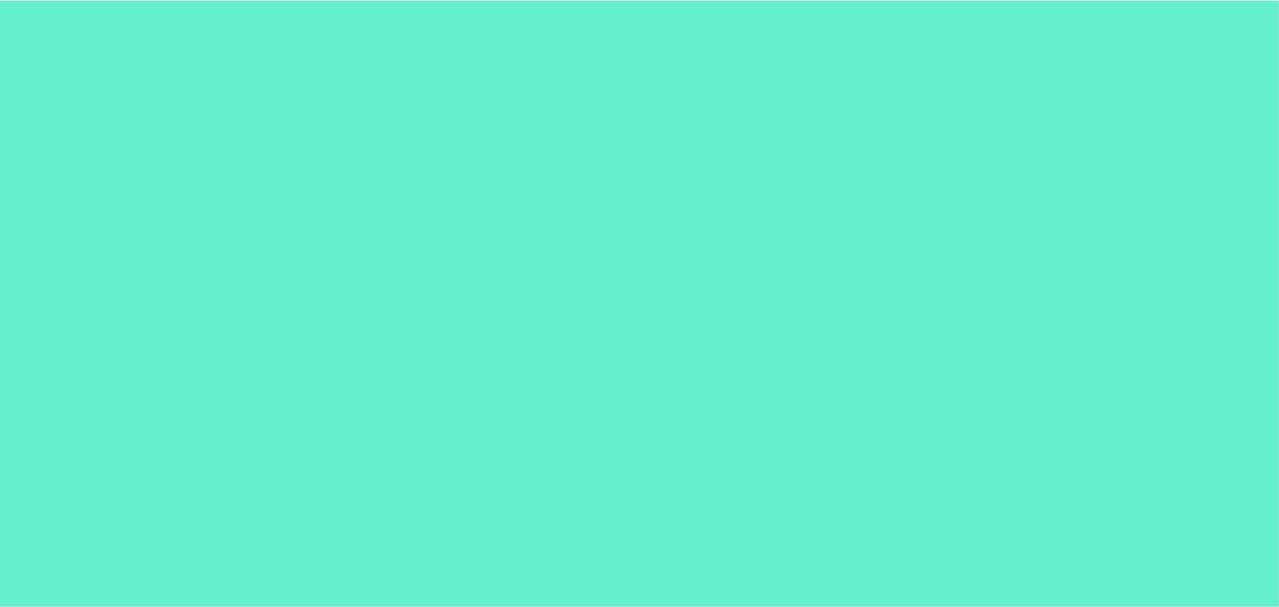 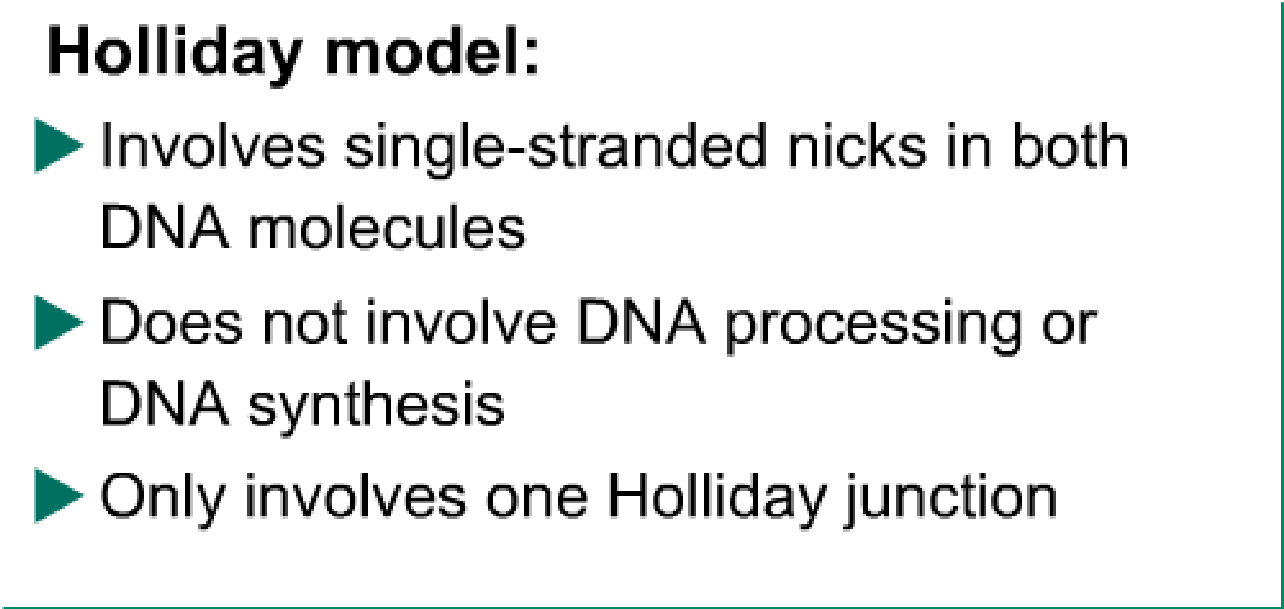 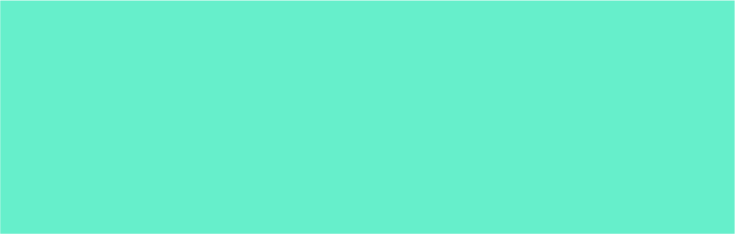 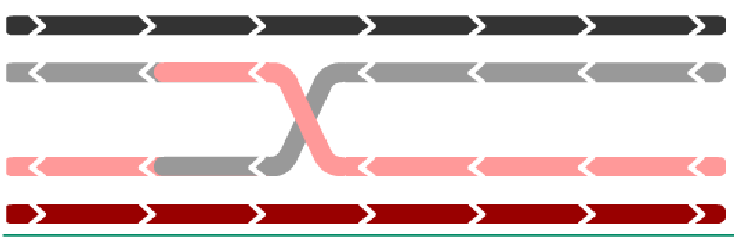 Prokaryotic and eukaryotic factors that catalyze recombination steps
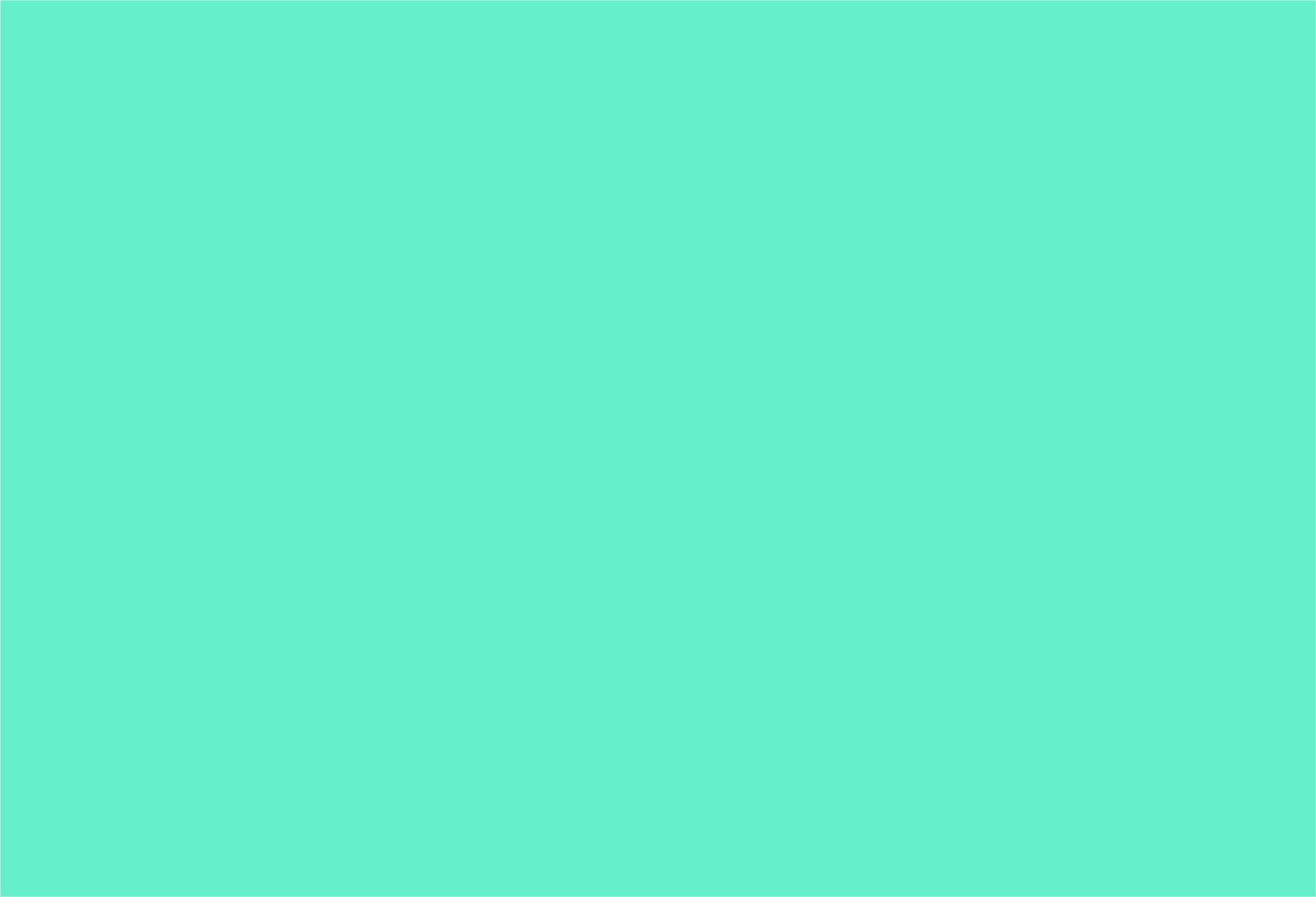 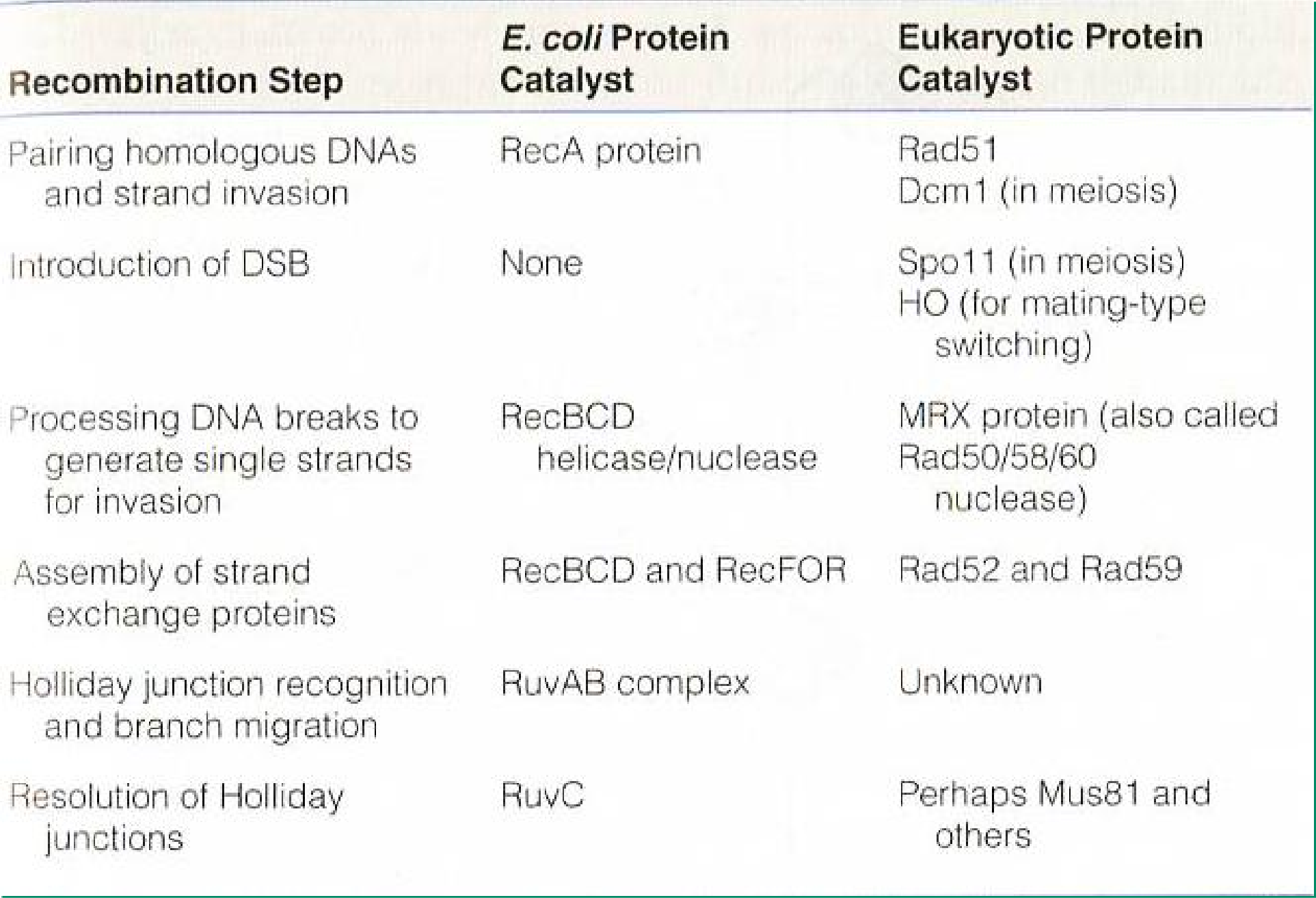 An Eukaryotic RuvB-like Protein (RUVBL1) Essential for Growth
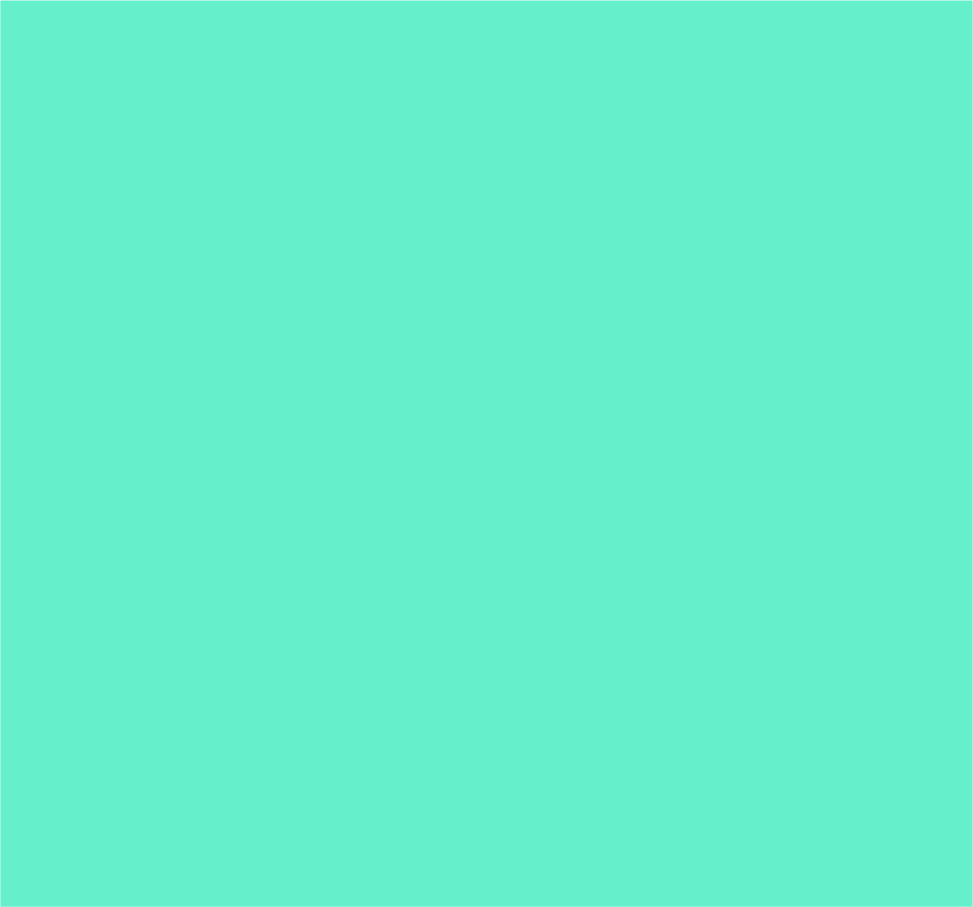 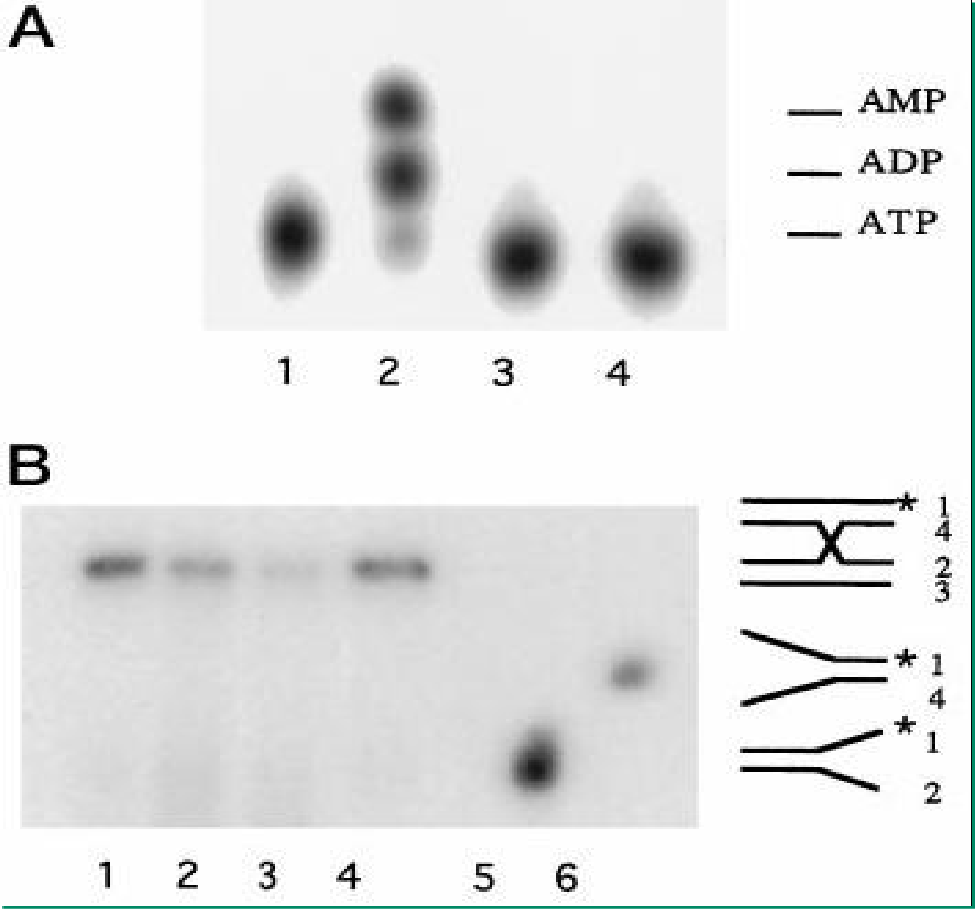 et al.
Xiao-Bo Qiu
THE JOURNAL OF BIOLOGICAL CHEMISTRY Vol. 273, No. 43, pp. 27786–27793, 1998
Translesion DNA synthesis enables replication to proceed across DNA damage
Error-prone repair***
Occurs when the other repairs are not efficient enough
Translesion synthesis is catalyzed by a specialized class of DNA polymerases, translesion polymerases, that synthesize DNA directly across the damage site.
DNA polymerase III
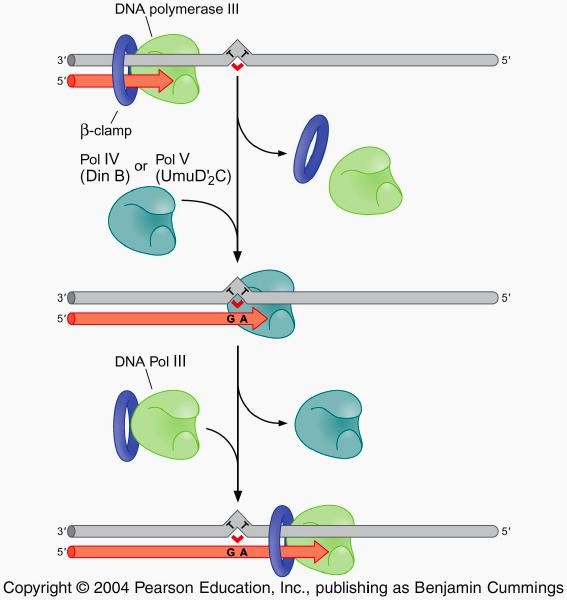 FIGURE 6-23
Translesion DNA synthesis in E. coli
DNA pol IV
DNA pol III
In E. coli, translesion polymerase , expressed as part of the SOS response, is induced only in response to the DNA damage.
Summary for Chapter 6
Replication errors and their repair
Nature of mutations and Mismatch repair system
DNA damage
Hydrolysis (e.g., deamination), alkylation, oxidation, radiation, base	analogs, and intercalating agents, Ames test
Repair of DNA damage
Direct reversal of DNA damages
Base excision repair
Nucleotide excision repair
Recombination repair
Translesion synthesis